A DIGITÁLIS MARKETING, MINT STRATÉGIAI ESZKÖZ
Balogh Renáta
ACG
Ihász Ingrid
MEC
Miről is lesz szó?
STRATÉGIA ÉS INTEGRÁLT KOMMUNIKÁCIÓ
POE ELV
KPI-ALAPÚ TERVEZÉS, ROI GONDOLKODÁS
DIGITÁLIS TARTALOMMENEDZSMENT
PÉLDÁK INTEGRÁLT MEGVALÓSÍTÁSOKRA
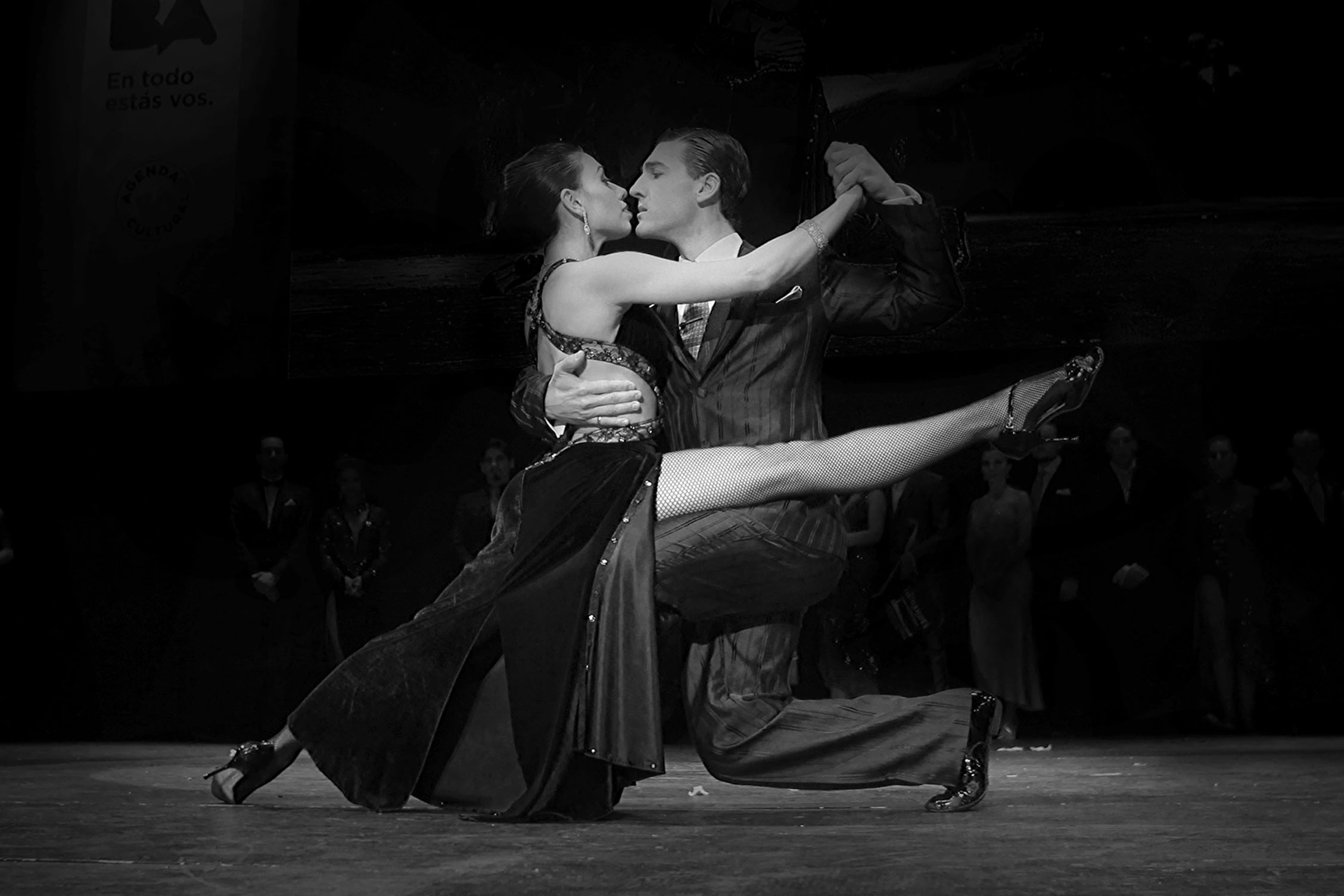 Személyes bemutatkozás
STRATÉGIA ÉS INTEGRÁLT KOMMUNIKÁCIÓ
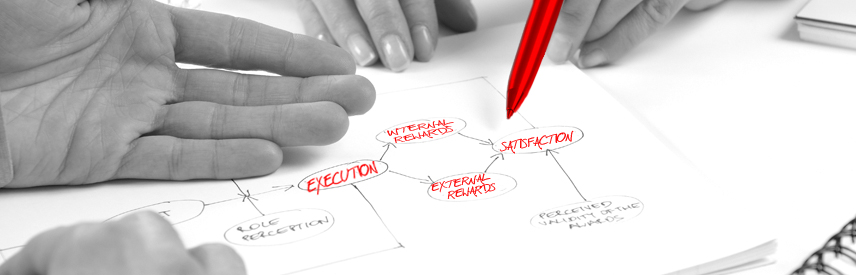 Mi a stratégia?
Mintzberg 5p
Plan (terv)
Pattern (minta, viselkedésiszabályszerűség, rendszer és következetesség a cselekvésben)
Position (egy kívánatos pozíció kiválasztása és elfoglalása a termék-piac-ár dimenziók terében)
Perspective (egy távlati cél, irány kitűzése és a cselekvés erre orientálása)
Ploy (manőver, trükk, ravasz terv)
[Speaker Notes: Ahhoz, hogy az előadás címéből kiindulva pontosan tudjuk értelmezni és kidolgozni a saját kampányunk digitális marketing részét és ez valóban az integrált marketing stratégiánk része legyen, vissza kell térjünk a kályhához.  Stratégia története: 
Strategos görög szóból származik, jelentése: hadvezér
Minden stratégia alapja (az ókori hadi vonatkozásokban és manapság is) a meghatározó erőforrások döntési pontokon történő összpontosítása. 
Hosszú távra szól
Holisztikus szemléletmód

Tudományos megközelítésben számtalan definíció, kategorizálás és módszer létezik a „Mi a stratégia?” kérdés megválaszolására. Hogy csak a legklasszikusabbat említsük, itt van példának Mintzberg 5P-je. (Porter „What is Strategy?” Harward Business Review 1996 november)
A stratégia nem működési hatékonyság (operational effectiveness), azaz nem azt jelenti, hogy valamit jobban csinálunk, hanem azt, hogy valami mást és/vagy másképpen. 
A stratégia egy egyedi és értékes pozíció megteremtése, amely tevékenységek egy megkülönböztető halmazát feltételezi.
A stratégia megköveteli a kompromisszumot, a lemondást (trade-off) a piaci versenyben – azaz annak eldöntését, hogy mit nem csinálunk.
A stratégia megköveteli, hogy a cég tevékenységei között megfelelő illeszkedést, „összhangot” (fit) teremtsünk.

„A stratégiai tervezés átfogó elemzések végzése a jövő biztosítását és a környezettel való hossz távú összhang megteremtését segítő változások megtervezése és bevezetése céljából.” (Csath, 2008) Így némi utalást találhatunk a stratégia négy fő szakaszára: célkitűzés, stratégiai elemzés, az akciók tervezése és megvalósítása és a széleskörű stratégiai akciótervek alkalmazása.

A folyamatban gondolkodás és ismétlés lényeges eleme. 
Ha megszületik egy stratégia, a legfontosabb kérdés, hogy mit kezdünk vele. Ne tegyük be megnyugvással a felső fiókba  mert az úgy csak kirakat stratégia, nem vezet sehová.]
Stratégiai gondolkodásmód
A szervezet léte, fennmaradása, fejlődése szempontjából fontos, lényeges döntésekre koncentrál
Hosszabb időtávra tekint előre, távlatos – a napi döntéseket és cselekvéseket a távlati célokhoz igazítja
A szervezetet és környezetét komplex rendszerként kezeli
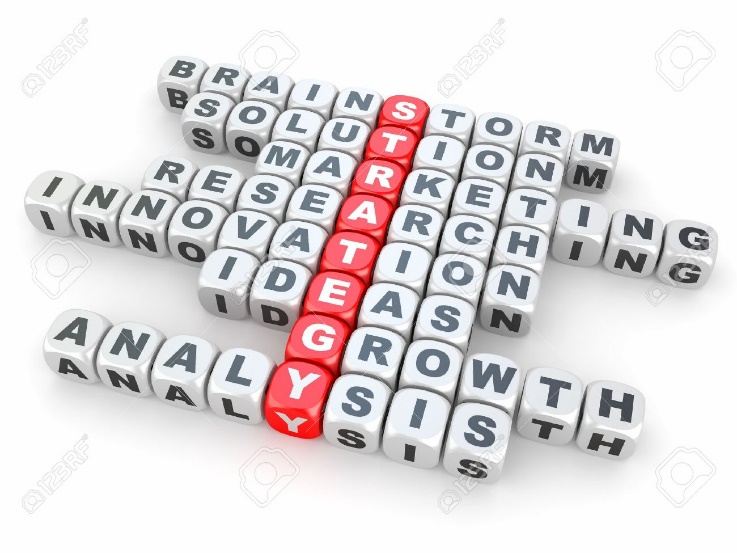 [Speaker Notes: Mindenki a sikerre vágyik, a hosszú távú siker titkát keresi. Az alapvető kérdés, ami felmerül a válasz kutatása közben: Milyen eltérő viselkedési-működési szabályszerűségek, viselkedést leíró paraméterek (viselkedési minták =? stratégiák) különböztetik meg a sikeres és a sikertelen 
szervezeteket/vállalkozásokat/márkákat. Itt is a szokásos probléma és feladat jön szembe: találjunk mintát, logikák a látszólag rendszertelen adathalmazban. (Ugye ne rendezzük el automatikusan annyival, hogy ááááá csak szerencséje volt) Mi a siker? ---Mutatók? Mérőszámok? Kritériumok? Napi „túlélés” és fenntartható fejlődés megalapozásának különbsége! Az egész utat meg kell tervezni, szintenként, nem csak a célt. (ez menet közben segít azt is azonosítani, hogy hol tartunk) ezután pedig felismerni, alkalmazkodni, újratervezni, és így tovább  --- A célokról és kpi-okról nem teasereljek, erről később Ingrid részletesen beszélni fog. 
Procter and Gamble példa: A P&G az elmúlt évtizedben az egyszerűsítés stratégiája mellett döntött. Karcsúsította a termékvonalat, csak a hajápolás terén több, mint felével csökkentette a portfólióját. Nemzetközileg szabványosította a csomagolást és promóciókat. Az egyik felsővezető így nyilatkozott: „Erős a cégen belüli igyekezet arra, hogy kevesebb, de nagyobb dolgot vigyünk véghez” Eredmény: 5 év alatt harmadával nőtt a forgalom]
Stratégia piramis
[Speaker Notes: Ha a stratégiai szintekből indulunk ki és haladunk logikailag kívülről befelelé, az egyes rétegeket is kibonthatjuk. 
Összvállalati (corporate)
Összvállalati stratégia lényege: 
milyen iparágakban milyen piacokon vagyunk benn, ill. kívánunk jelen lenni
Hogyan osztjuk el az erőforrásokat az üzleti egységek között
Hogyan teremtjük meg a szükséges kohéziót, és használjuk ki a szinergiákat?Corporate Grand stratégiák – a vállalat működési körének dinamikája szerint – a vállalat „ambíciója” szerint
Expansion (terjeszkedés)
Stability (fenntartás, pozícióvédelem)
Statikus
Dinamikus
Retrenchment (visszavonulás)

Üzleti (üzletági, SBU-szintű)
Az erőforrások célszerű elosztásával kapcsolatos stratégiai elemzés és döntés – vállalati portfólió stratégiák
Az elemzési keret: az egyes SBU-k iparági piaci helyzetét és piacuk potenciálját, vonzerejét értékelő mátrix, pl. BCG, GE-McKinsey, A. D. Little, Shell

Funkcionális (pénzügyi, marketing, HR, stb.) – speciális szakterületek részstratégiái]
Stratégia piramis – Funkcionális szinten
[Speaker Notes: A funkcionális stratégiákig elérve is tovább diverzifikálhatóak a szintek, szintén 3as bontásban. Ezzel már nagyon közel kerültünk a halandók szintjén is azonosítható folyamatokhoz, elemekhez. 
Strat. Mark.men: portfólió mátrix, termékéletciklus görbe (bevezetés, növekedés, érettség, hanyatlás)
Mark. Strat.: 3 módszer az üzlet bővítésére: növelhetjük a vevők számát, növelhetjük az egy főre jutó eladások átlagos nagyságát és növelhetjük az egyes vevők újravásárlásainak számát. 
Mark.taktikák: termék, ár, értékesítési hely (csatorna), promóció (ezek alkategóriái a személyes eladás, értékesítésösztönzés, reklámozás, pr)

A marketingstratégia voltaképpen nem más, mint a vállalkozás összehangolt, többféle tevékenységét átfogó, ezért összetett cselekvési programja, amely a marketingcélok elérésére hivatott. A célok kitűzése azért szükséges, mert az erőforrások korlátozottak. A stratégia alkalmazásával meg kell válogatni, hogyan használjuk a rendelkezésünkre álló eszközöket, s mindezt a célok megvalósításának irányában kell tennünk.A marketingstratégia megmutatja, hogy a vállalkozás:- melyik piacon milyen módszerekkel akarja eljuttatni a vásárlókhoz a terméket, illetve a szolgáltatást,- hogyan győzi meg a vevőket, hogy az ő termékét vásárolják, illetve az ő szolgáltatását vegyék igénybe, továbbá azt is, hogyan győzi meg üzleti partnereit, hogy a vállalkozás termékét árusítsák, illetve az ő szolgáltatását közvetítsék az ügyfél felé,- mit tesz a vállalkozás azért, hogy a vásárlók érdeklődését tartóssá tegye, illetve a vevők körét tovább bővítse. A marketingstratégia két alapelemeA marketingstratégia általános meghatározásából következik, hogy a marketingstratégia két fő, mondhatni alapeleme:1. a célpiac meghatározása,2. a marketingmix.Célpiacon a vállalkozás által megcélzott szegmenst értjük. Az adott piacon egyneműnek tekinthető, és a vállalkozás azért választja ki, hogy egy adott terméket, illetve szolgáltatást eljuttasson a fogyasztókhoz a nekik szóló üzenettel együtt. A marketingmix-szel igyekszik a vállalkozás a célpiacot meghódítani. Ez voltaképpen a vállalkozás által befolyásolt változók együttese - nevezetesen idetartozik a termék, az ár, a terjesztés és a promóció, amit angol kezdőbetűik alapján 4 P-nek is szokás nevezni (product, price, place, promotion). Újabban már 5 P-t is emlegetnek, a legújabb marketingmix elemzések ugyanis kiemelik, hogy a társadalom, benne az egyes ember (People - innen az 5. P), illetve ezek csoportjai olyan erős befolyással vannak a marketingre, hogy a marketingmixben nem lehet tőlük eltekinteni. A 6. P-t a Politics adja, mert ennek egyre erősödő hatása alól sem lehet kivonni a marketinget. Ez utóbbi két elem megjelenése a marketingmixben véleményem szerint még inkább aláhúzza, hogy a marketingmix nem önmagában létező képződmény.]
[Speaker Notes: Most már tudjuk, hol vagyunk a térképen. De mi alapján tervezzünk? Hogyan építkezzünk? Mit kell megvizsgálni? Ehhez az alábbi három legfontosabb tényezőt kell alapul vennünk. Először is azonosítsuk a fogalmakat. 

Márka definíciók:
Az Amerikai Marketing Szövetség iránymutató definíciója szerint a márka egy név, vagy kifejezés, jel, szimbólum, dizájn, vagy ezek kombinációja. Célja, hogy az adott eladó termékeit vagy szolgáltatásait beazonosítsa és megkülönböztesse a versenytársakétól.(Amerikai Marketing Szövetség, idézi Keller (1998:2)). 
Stephen King, a WPP Group, London szakértője: Egy terméket gyártanak, a márka az a valami, amit a fogyasztó vásárol. A terméket a versenytárs lemásolhatja, az igazi márka egyedülálló. A termék nagyon gyorsan elavulhat, a sikeres márka nincs az időhöz kötve. 

Fogyasztó definíció: célcsoport, vásárló, stb.. 

Kategória definíció: Mi az a pálya, terület, iparág, ahol versenyzünk. Itt milyen feltételek, belépési korlátok, trendek uralkodnak, amihez alkalmazkodnunk kell? 

Összefüggésében ez a három tényező eredményez teremt meg számunkra szinte mindent.]
Sikeres stratégia csak igaz és releváns fogyasztói insightra építhető.
Brand role
Benefits
Reason to belive
Personality
Target consumer
Consumer insight
Trendek, a kategória jövője
[Speaker Notes: Consumer insight „Belelátás”: Mit gondol, érez a fogyasztó a világról, magáról, a kategóriáról, a márkáról annak használatáról.
„Bőr alá hatoló gondolat, mely végrehajtható és birtokolható ötletet ad”Márkaszemélyiség: A márka megszemélyesítése emberi jellemzők segítségével: megjelenés, viselkedés, érdeklődés, emberi értékek és szociodemográfiai profil. Segít meghatározni a márka kommunikációs hangnemét, hogy a fogyasztókhoz még hitelesebben szólhasson.Márkaesszencia:A márka és a fogyasztó közötti érzelmi kapcsolat a fogyasztó nyelvén megfogalmazva
Pl: Amikor Danette-et eszem újra felfedezem gyeremekkorom ízét és eszembe jutnak azok az apró csínytevések, amiket néha most is örömmel elkövetnék.

Kategória/trendek:Pl.: digitalizáció, big data, stb…]
Ahogy az emberek a kategóriát látják az alapvetően meghatározza a márka lehetőségeit.
A márka olyan mértékben lesz sikeres, amilyen mértékben képes az emberek életét jobbá tenni.
Sikeres stratégia csak igaz és releváns fogyasztói insightra építhető.
MÁRKALEHETŐSÉG
MÁRKARELEVANCIA
MÁRKAÖTLET
Brand role
Benefits
Reason to belive
Personality
Target consumer
Consumer insight
Trendek, a kategória jövője
Egyedi versenyelőny a piacon.
MÁRKAELŐNY
[Speaker Notes: Márkaötlet: amikor minden halmaz találkozik, a közös metszéspont a márkaötlet 
Egy márka képes arra, hogy befolyásolja a fogyasztó cselekvéseit, érzelmeit. Egy márka, jól körülhatárolható területet foglal le a fogyasztó fejében. (Az egyszerűség kedvéért hívjuk ezt márkaötletnek.) Magától értetődően például, a Volkswagen egy márka, aminek a márkaötlete, a megbízhatóság. Természetesen, a Heinz ketchup is márka, és azt a területet foglalta le a fogyasztók fejében, hogy ebben van a legtöbb paradicsom. Elsőre talán meglepően hangzik, de Madonna önmaga is márka,
aki azt üzeni híveinek, hogy a nő bármikor képes a megújulásra. És igen, Columbo is márka. Neki a márkaötlete valami olyasmi, hogy a kisember túljár a gazdagok eszén.]
Integrált stratégiai keretrendszer
[Speaker Notes: Integrated strategy framework
Pozícionáld magad, az üzletet, a márkákat (position your business)
Értsd meg a célcsoportodat (understand your tarket market)
Hirdess neki (advertise to your target market)
Konvertálj belőle vásárlót (convert into customers)


Ez tulajdonképpen a te saját integrált értékláncod ---- a végén nőjön az árbevétel, ehhez meg megtalálni az eszközöket.


Manapság már nem kell kihangsúlyozni a digitális lehetőségek fontosságát]
A technológia mindent megváltoztat….
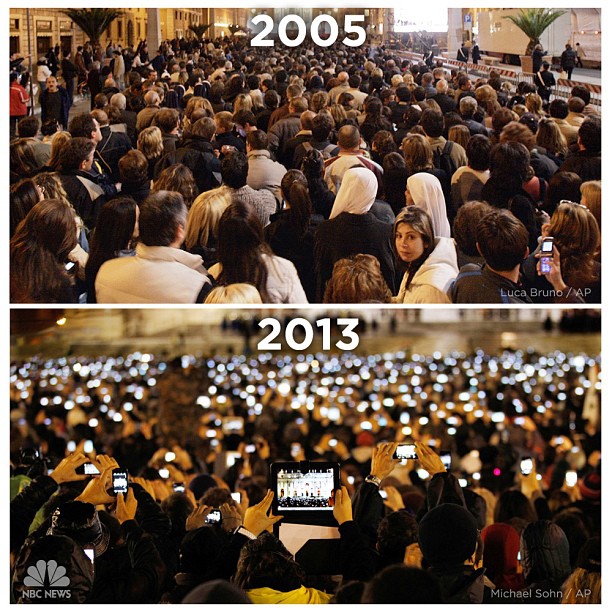 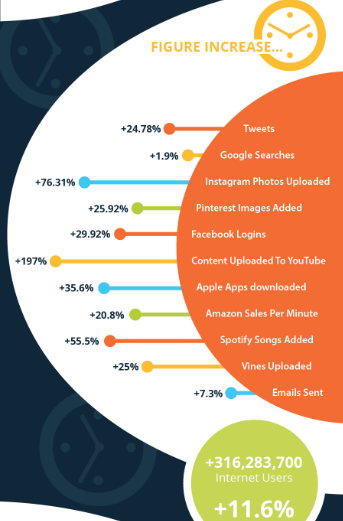 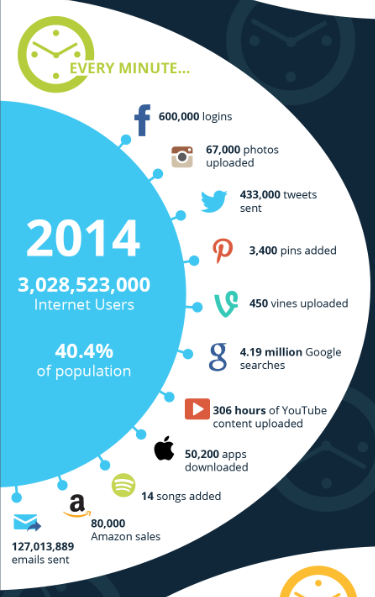 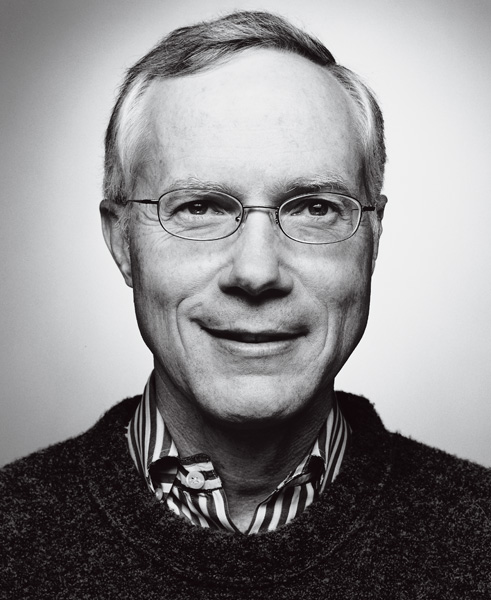 „A brand is no longer what we tell the consumer it is – it is what consumers tell each other it is.”
	Scott D. Cook, Founder and Chairman of the Executive Committee – Intuit Board of Directors – P&G
Az új típusú fogyasztó ereje
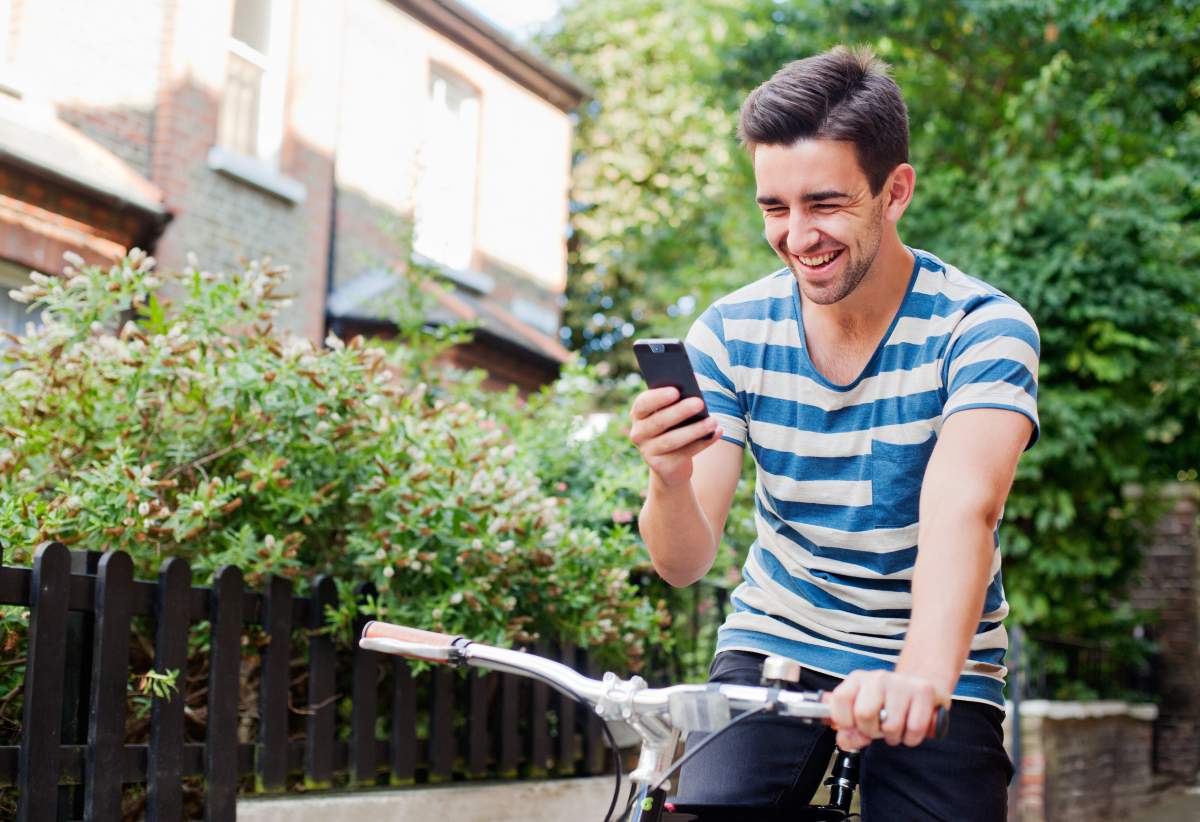 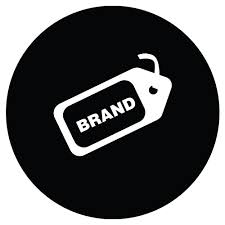 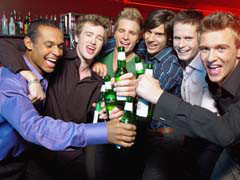 [Speaker Notes: It is about the power of consumers to choose their own destiny, define their world, their media, their interactions with the world, and their ability to control communications. They are now the critic and the creative, marketer and advertiser, creator and consumer, all rolled into one. They share globally, instantly and freely with a network of millions.]
Az elköteleződés szabályai megváltoztak!
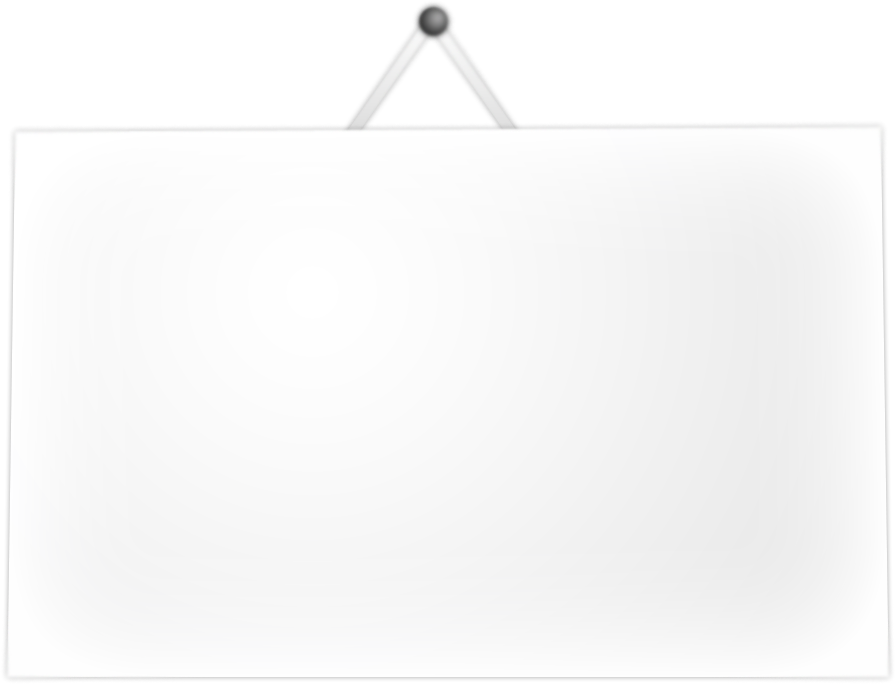 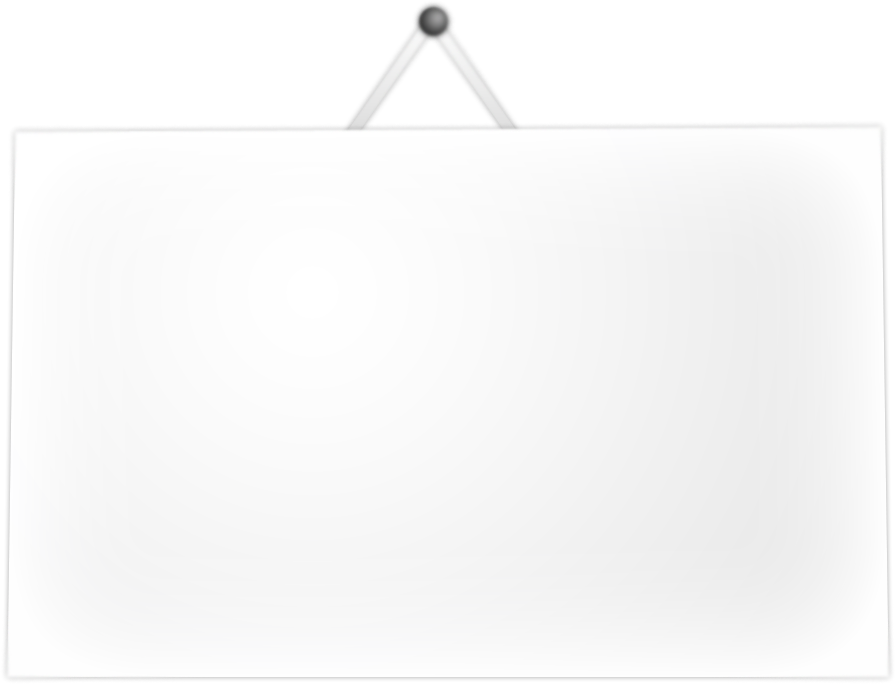 FELHATALMAZOTT KÖZÖNSÉG
PASSZÍV
FOGYASZTÓ
Risk of being 
edited out
Risk of not 
cutting through
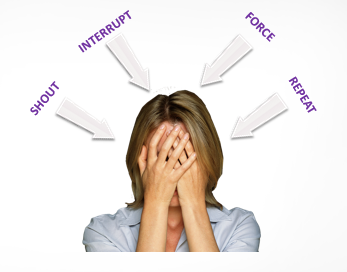 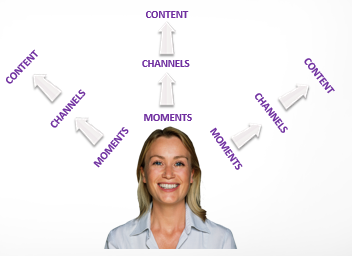 [Speaker Notes: Passive: TV, Radio, billboard, etc ---- pushing our message
Empowered audience: they form the message
Passive vs empowered consumer: The revolution is about the power of consumers to choose and define their own interactions and communications 
They expect more from brands and, in turn, from us. That’s both the challenge and the opportunity
In response brands must evolve from pushing messages
To inspire consumers by connecting in meaningful moments]
Értsük meg a célközönségünket!
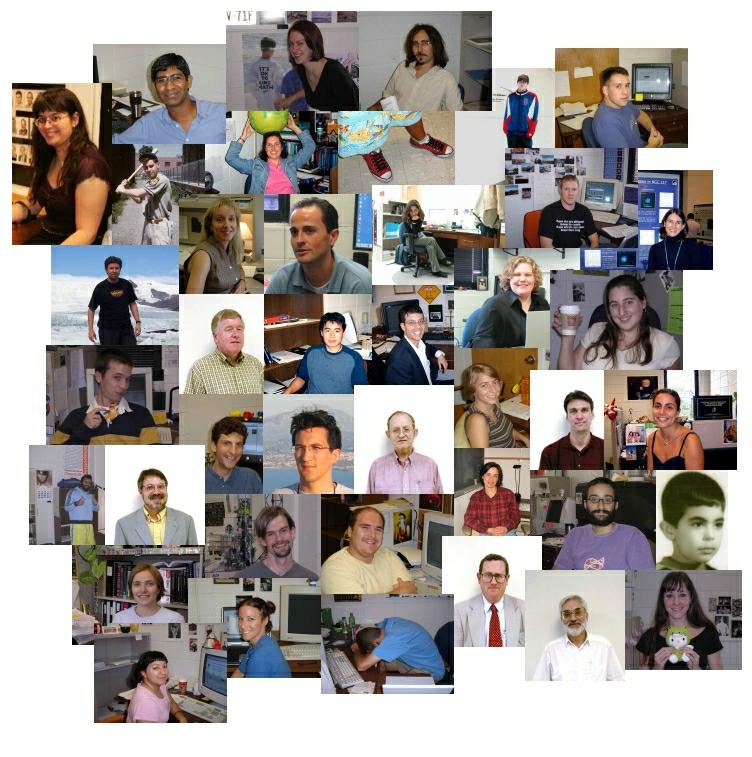 [Speaker Notes: So far, the focus was on where / when to place messages within specific media
Audience Understanding becomes a strategic input 
Audience Understanding must be determined before any communications briefing and creative development
Stimulate a full discussion to discover and understand the most compelling observations and insights]
5W
[Speaker Notes: The 5ws helps to explain the detailed context in which media is consumed]
A fogyasztónk egy napja
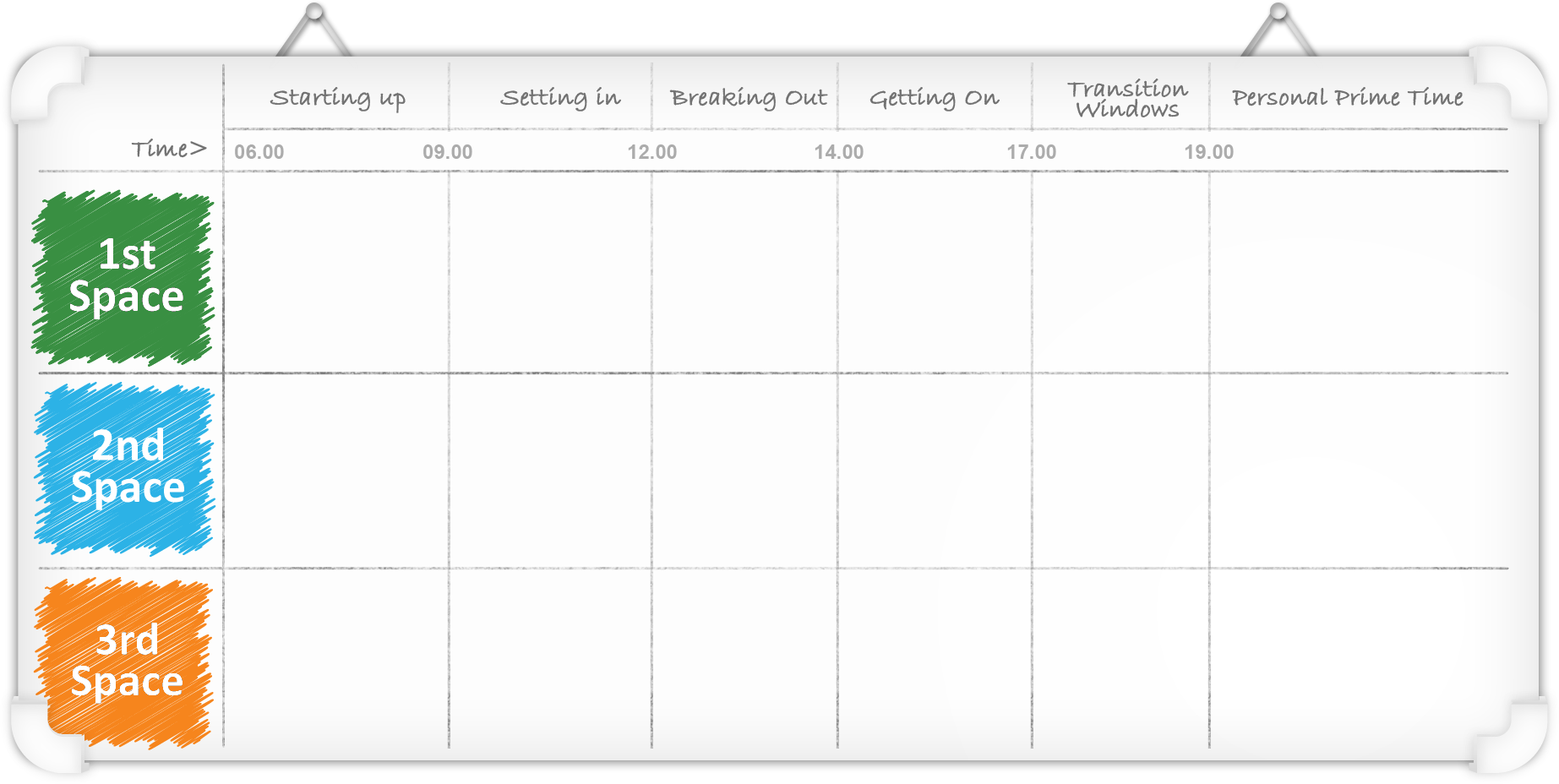 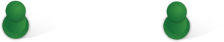 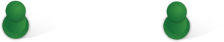 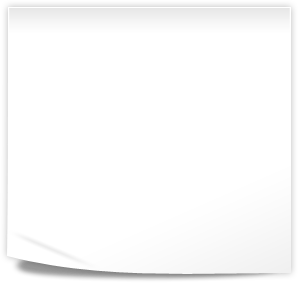 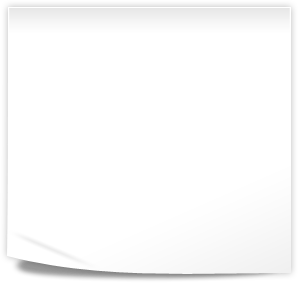 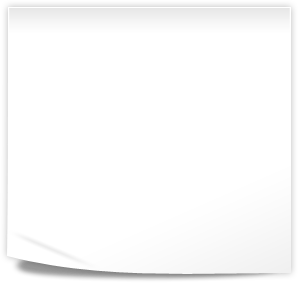 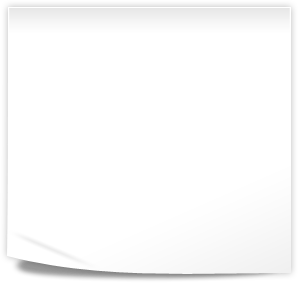 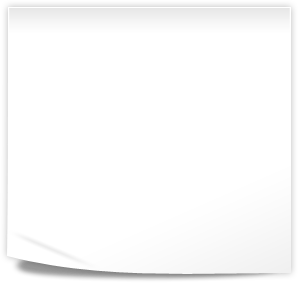 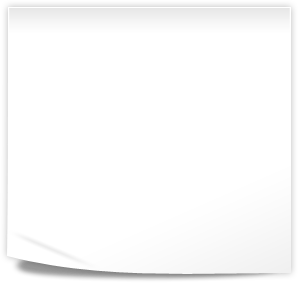 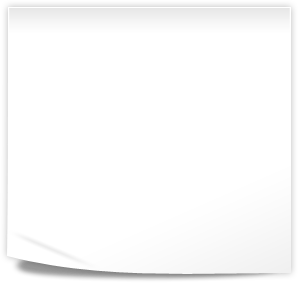 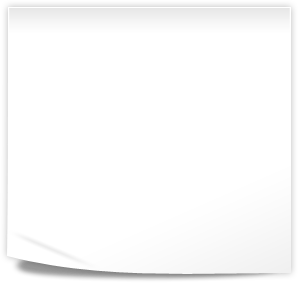 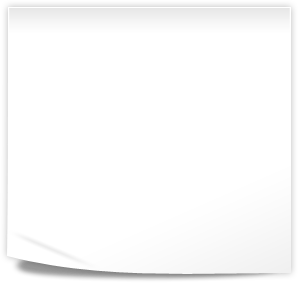 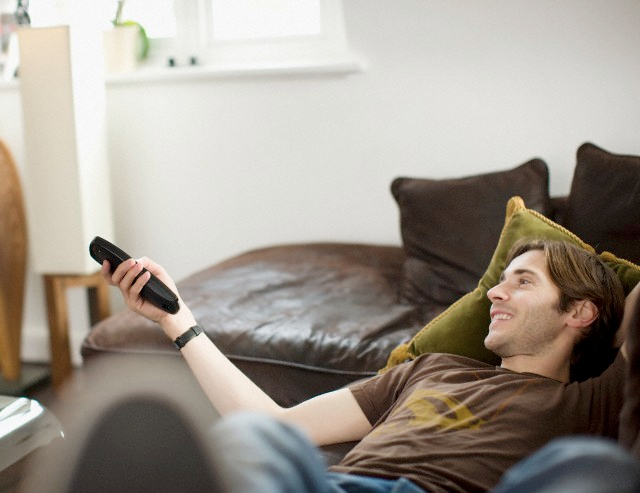 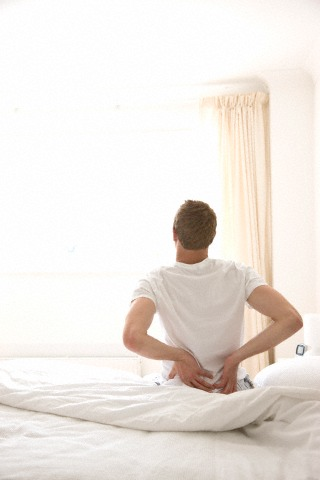 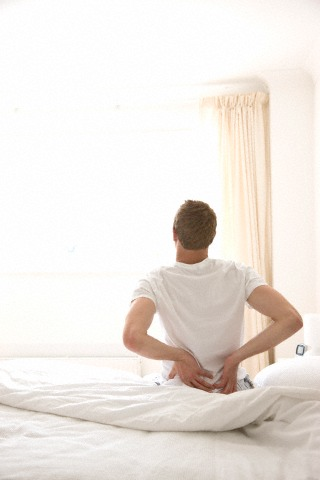 WORKING LUNCH
GETTING READY
SOCIAL SPONTANEITY
UP AND AROUND
GETTING AWAY
BROWSE
GOING TO
FIXED DESK
PIT STOP
Private 
Space
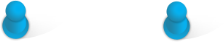 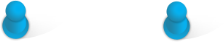 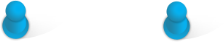 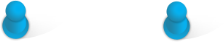 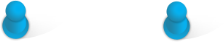 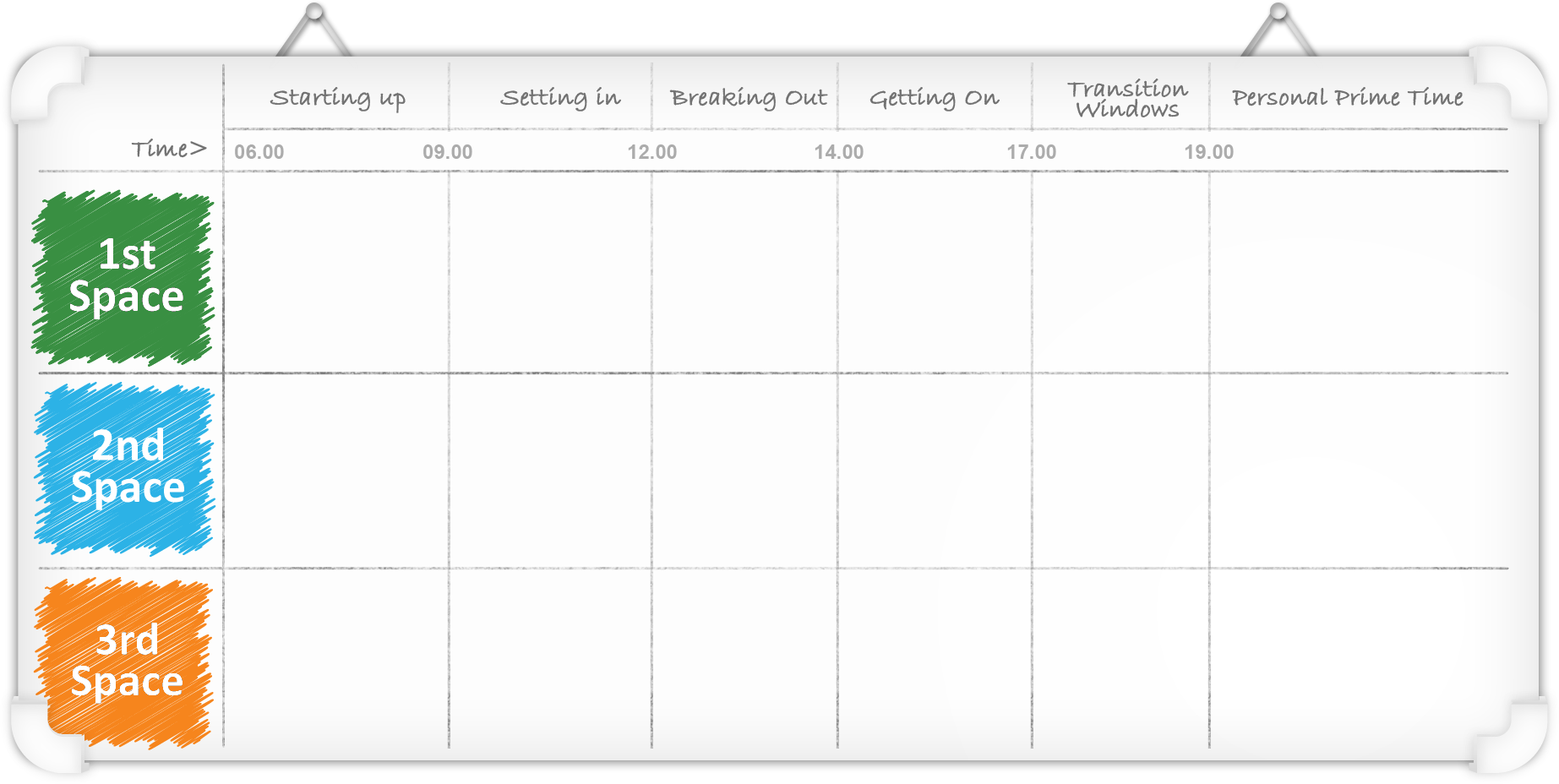 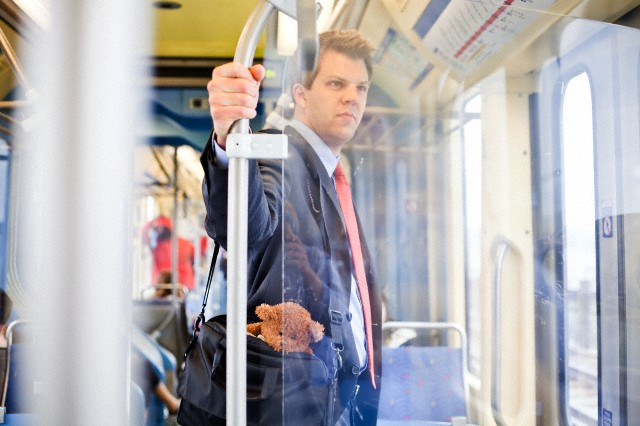 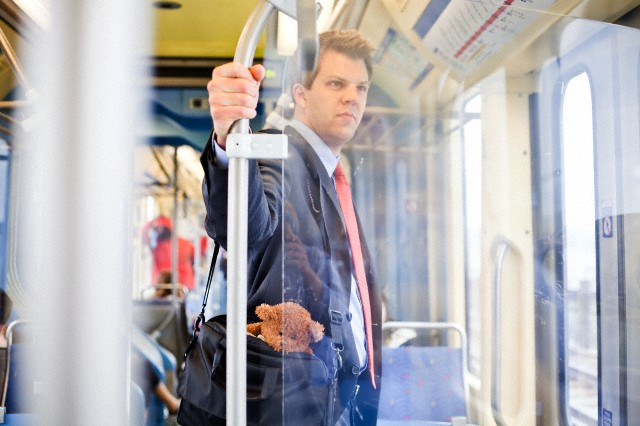 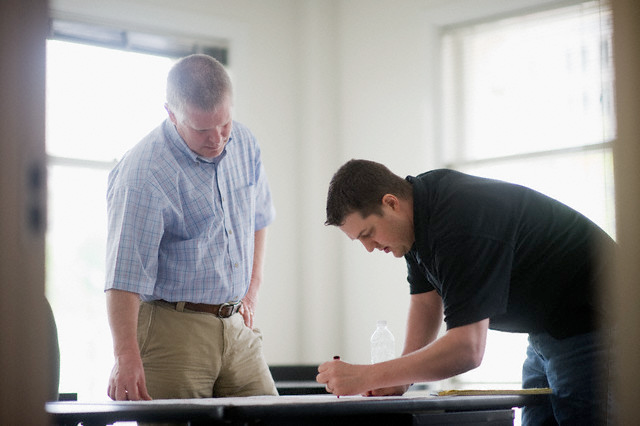 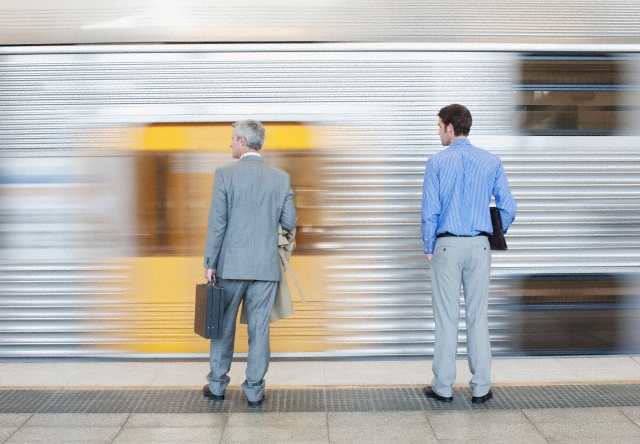 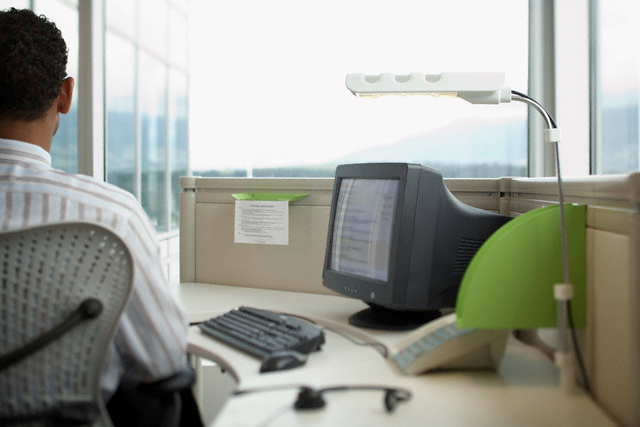 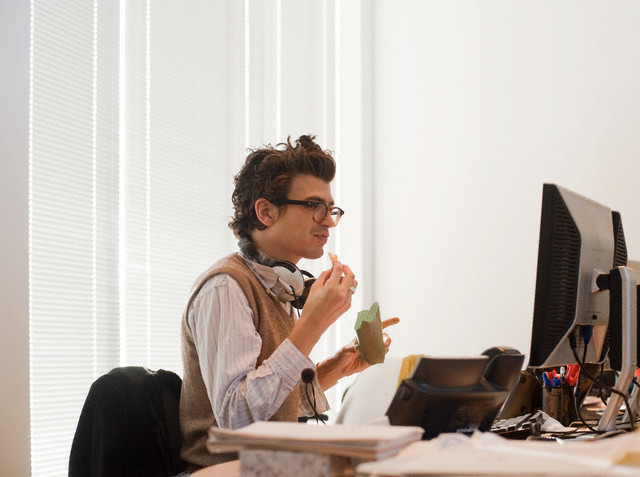 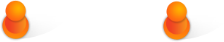 Work
Space
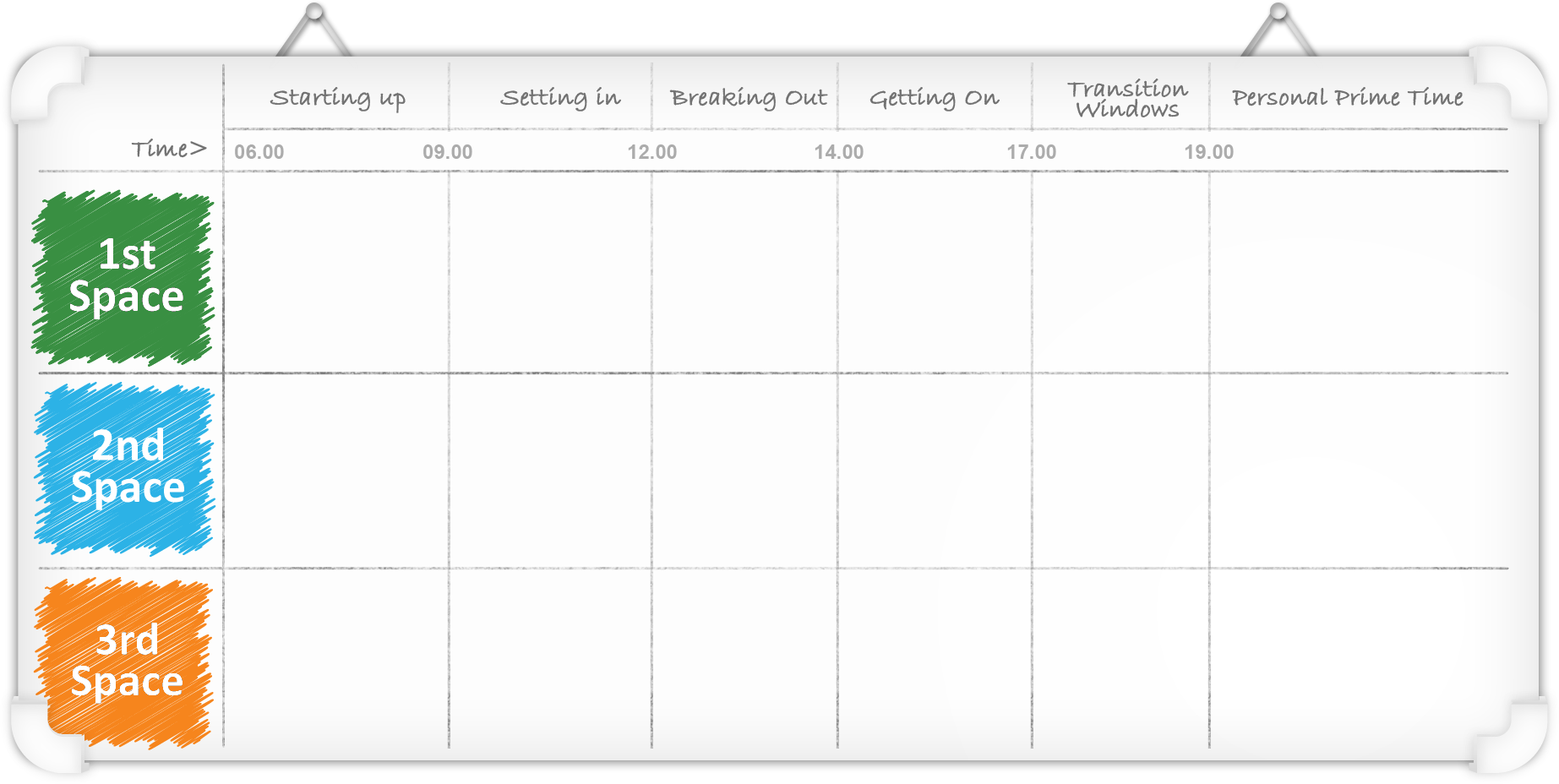 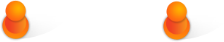 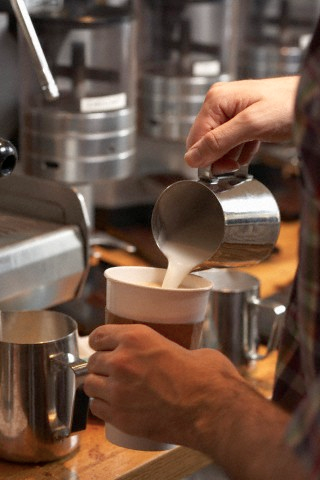 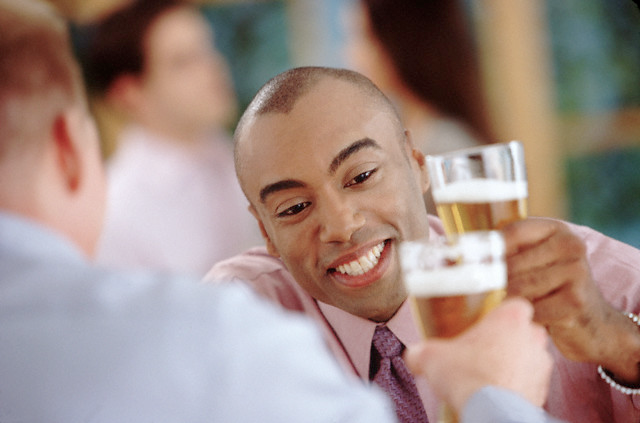 Urban
Space
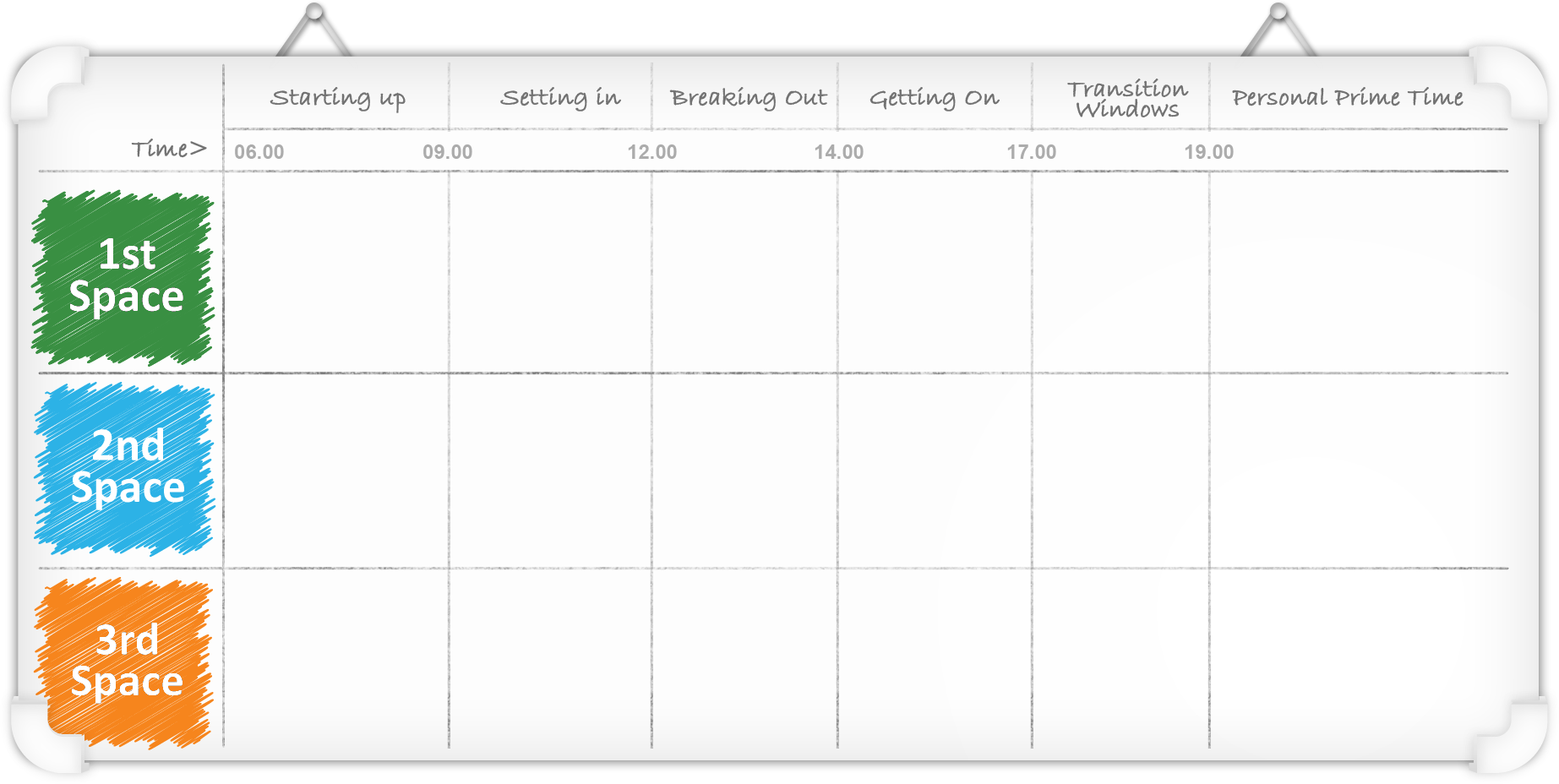 Hír vs hirdetés
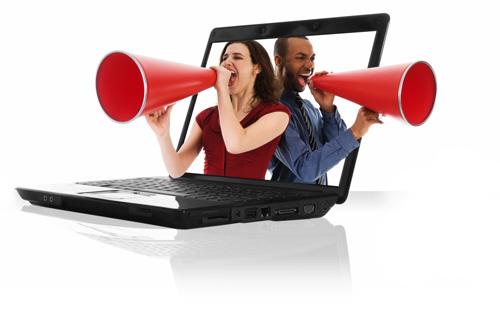 [Speaker Notes: Brands no longer have 100% control over their messages, brands are no longer what ‘they’ say they are, but what ‘consumers’ say there are. The active consumer is thirsty for new knowledge all the time, if they’re not sharing something on Twitter, they’re liking their Sister’s status, listening to Coldplay on Spotify or reading some 5 year old article about cannibus on the Guardian.
We need to find preferred content for them, a story.]
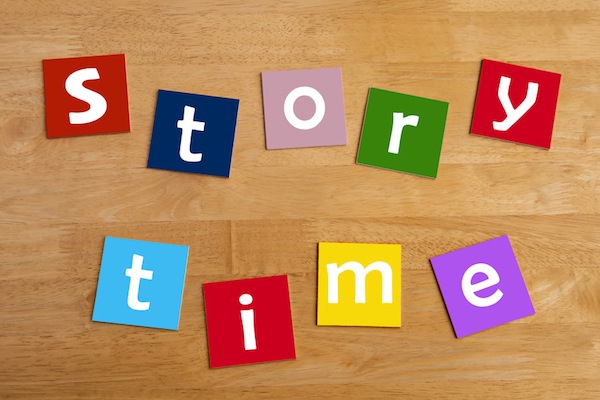 [Speaker Notes: A lényeg a tartalom, amit felkapnak, sajátnak éreznek és a felhasználó alakíthatja. 
Egyenes üzenetek helyett témát kell adnunk nekik! 
A márka így történetmesélővé lép elő.
In a less formal study than those above, Jennifer Aaker, a marketing professor at Stanford’s Graduate School of Business, had each of her students give a 1-minute pitch.
Only one in 10 students used a story within his or her pitch while the others stuck to more traditional pitch elements, such as facts and figures. The professor then asked the class to write down everything they remembered about each pitch: 5 percent of students cited a statistic, but a whopping 63 percent remembered the story.
Brand=storyteller

From:			To:
TV Advertising Led		Brand Idea Led
The Brand at the centre 		The Audience at the centre
Stand alone messages 		Unfolding Stories]
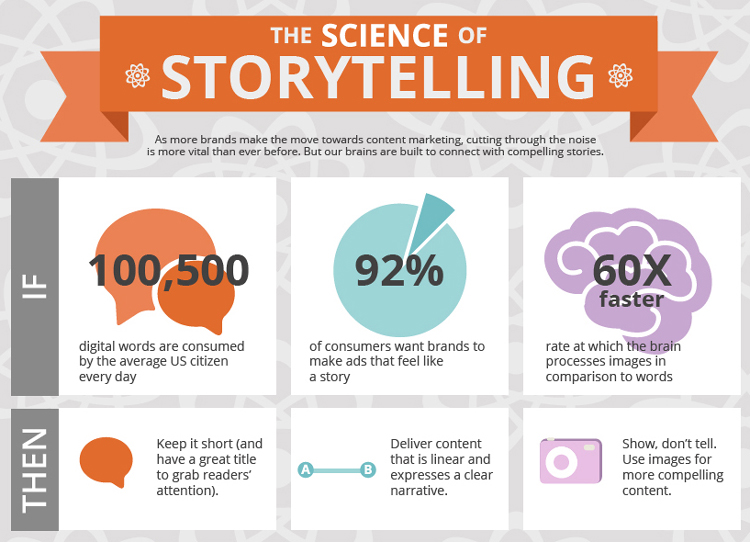 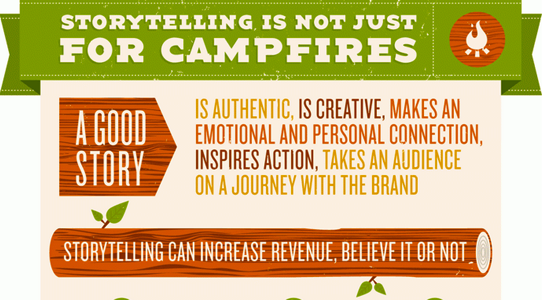 A kihívás komplexebb, mint gondoltuk….
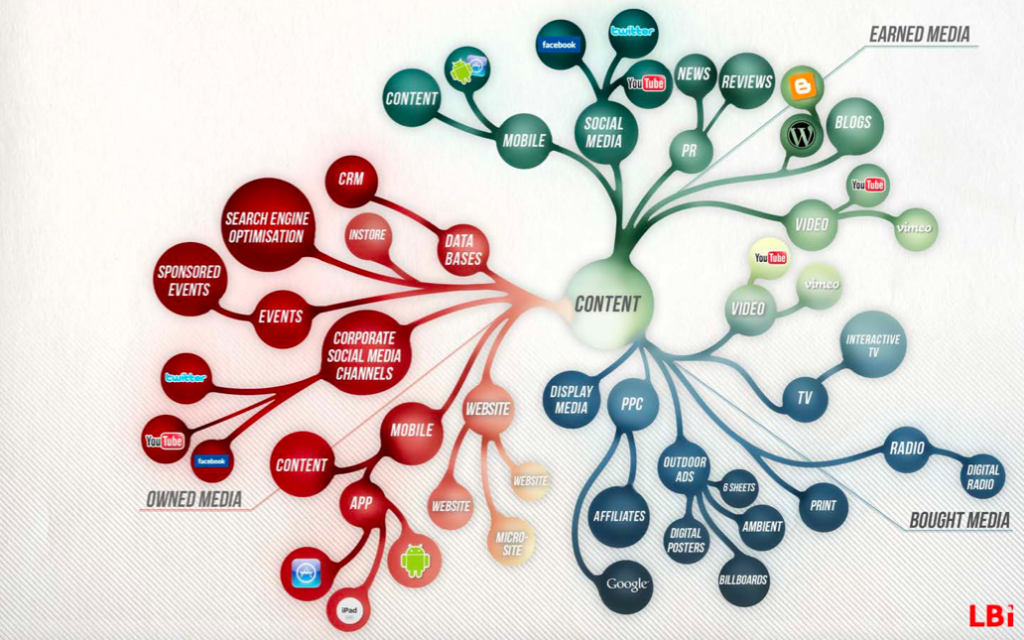 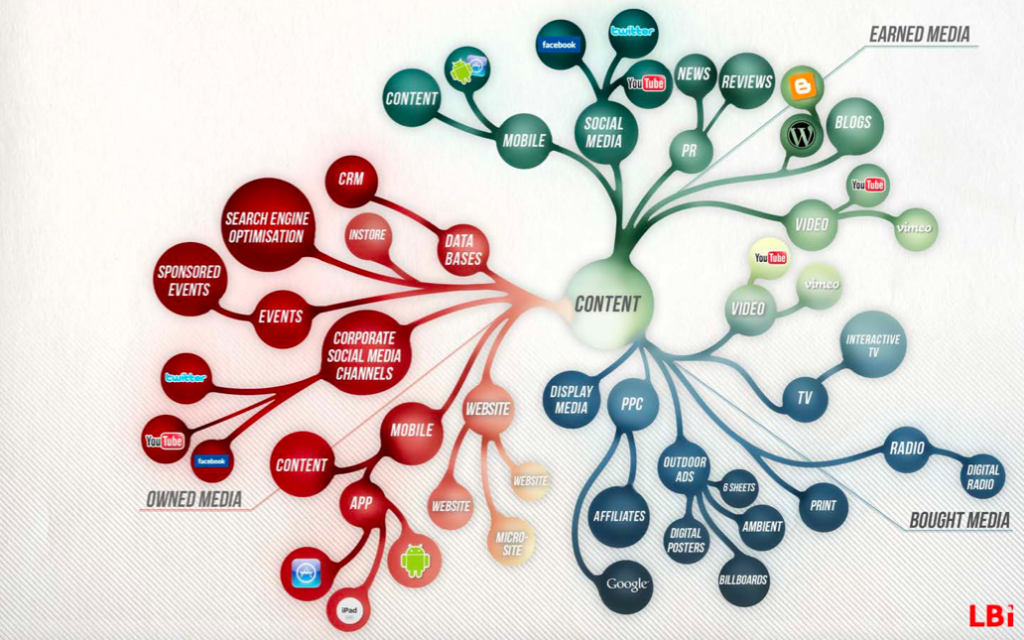 [Speaker Notes: CONTENT that TRAVELS]
A kreatív ügynökség miben tud segíteni?
What: Meghatározzuk és kidolgozzuk a brand idea-t.
How: Megtervezzük hogyan keltjük életre. 
Why: Feltárjuk, hogy ez miért lesz indokolt és hihető a fogyasztónak.
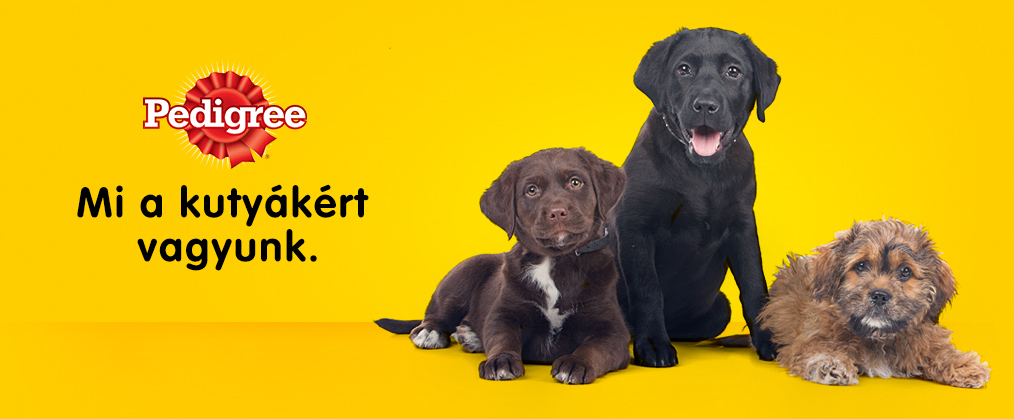 Pedigree
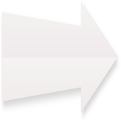 https://www.youtube.com/watch?v=X2-h1PHRXis
[Speaker Notes: https://www.youtube.com/watch?v=X2-h1PHRXis]
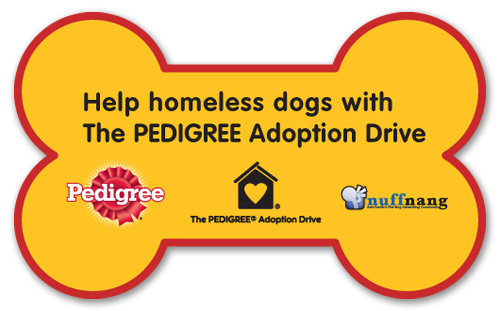 Pedigree
Make the 
World a better 
place for Dogs
https://www.youtube.com/watch?v=uOqnv93nfgI
[Speaker Notes: https://www.youtube.com/watch?v=uOqnv93nfgI]
Integrált kommunikáció: a jelenkor szentgrálja?
Az Integrált Marketing Kommunikáció a marketing új átfogó megközelítése, igazodik az üzleti kommunikáció új koncepciójához. Célja, hogy összehangolja és magasabb szintre emelje a média megjelenéseket, javítsa a hatékonyságot, csökkentse a ráfordításokat. A marketing eszközök ésszerű összehangolásával maximalizálja a vevőkre gyakorolt vonzerőt és a bevételeket. A koncepció tartalmaz minden online és offline marketing csatornát.
A végső cél a szinergia elérése.
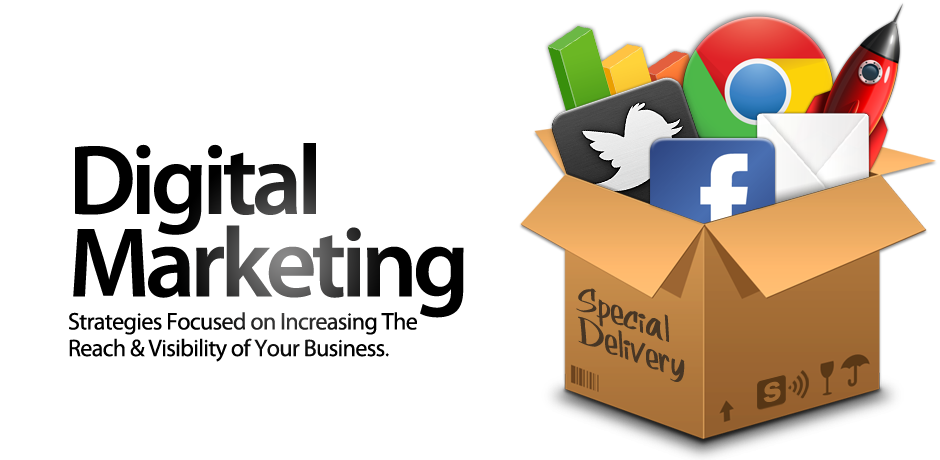 [Speaker Notes: Mint minden folyamatnak, itt is az ismétlés a lényeg.

Az online marketingnek a teljes marketingprogramot kell támogatnia. Nem önállóan létezik, hiszen az online összetevő csupán része a marketingmegoldásnak, és nem az egyedüli megoldás. A sikeres marketingkampányban voltaképpen az online szolgáltatásokat újabb elosztási csatornának lehet tekinteni, amelynek segítségével a vállalkozás kiszolgálja a meglévő, ill. reménybeli, internetet használó ügyfeleit, de ugyanez vonatkozik például az online reklámra vagy az online PR-ra is. Voltaképpen egyeznie kell az alapvető marketingüzenetnek az online reklám és az online értékesítésösztönzés területén a hagyományos területen folytatottakkal. Egységesen ugyanazt az üzenetet, logót, betűtípust és egyéb elemeket kell alkalmazni a való világban és a virtuális világban egyaránt, mindezt, az úgynevezett integrált marketing szellemében.Az integrált marketing esetében három alkotó elem van, amelyre tekintettel kell lenni:1. A következetes üzenet.A vásárlónak, az ügyfélnek valamennyi médiában ugyanazzal az üzenettel kell találkoznia. Az azonos színösszeállítás, logo és tipográfia az ismerősség érzését kell, hogy jelentse az ügyfél számára a hitelességgel együtt, valamint az általunk sugallt jelentéstartalom elmélyítését is kell, hogy szolgálja.2. Az interaktivitás.A vásárló, az ügyfél párbeszédet folytat a céggel, a vállalkozással, és felvetéseire gyors, pontos, s ami ugyancsak lényeges, személyre szabott választ kap.3. A küldetésmarketing.Az online marketing is a vállalat egész tevékenységére kiterjedő küldetés meghatározásához kapcsolódik.]
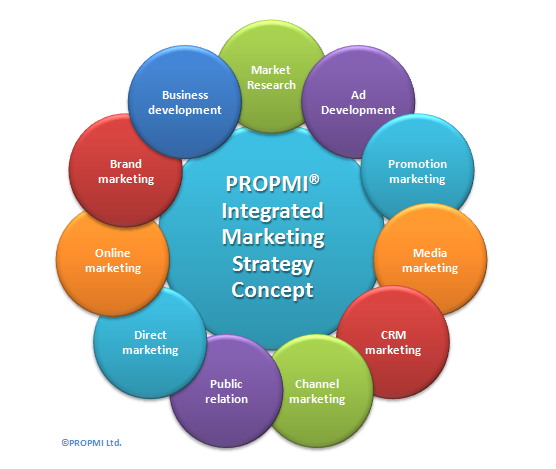 Digitális marketing – a vadnyugati aranyásás?
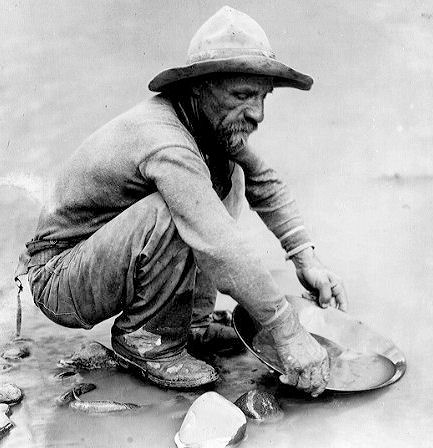 „A digitális marketing alatt az interaktív üzleti munkához kapcsolódó marketing tevékenység azon formáját értjük, amely hálózati információrendszerekben és elektronikus közegben egyedekkel és tömegekkel sajátos módon kommunikál, globális értékesítést támogat online és offline eszközökkel.”
/Dr. Eszes István – 2013/
Digitális marketing
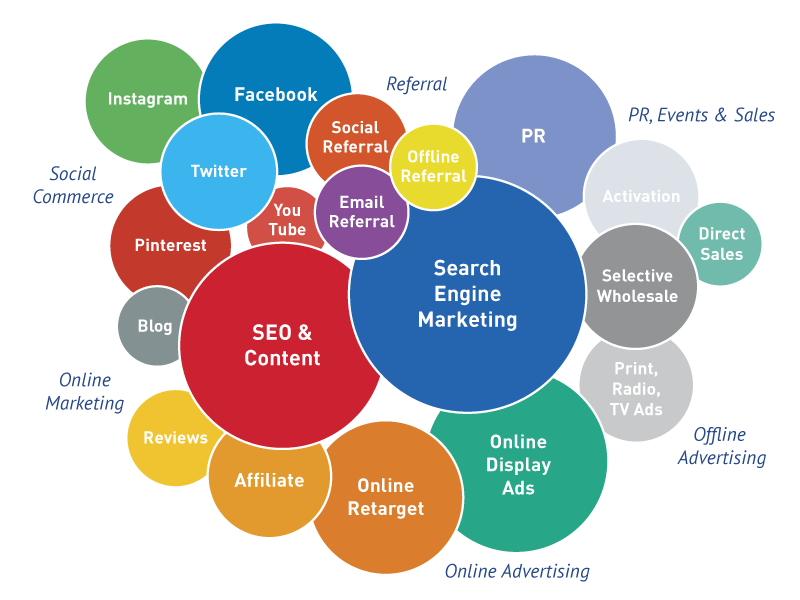 [Speaker Notes: What is Digital Marketing?
Marketing is defined as a process of communicating with an audience in order to inform them about various products or services which would be of benefit to them. Another term for marketing might be promotion. Marketing incorporates the use of a wide range of strategies to increase consumers’ knowledge of products or services. The goal of marketing is to present information about products to consumers in such a way that the consumer realizes it fills some need in their lives and they make a purchase. Digital Marketing is simply using digital strategies to communicate business specific information to an audience in order to illicit a response.

How does digital marketing work?
Basically, digital marketing works by using a number of different strategies. Each of these may serve a totally different purpose even though they have a common goal. The strategies work together in order to drive relevant traffic to a business (either online or off) and then convert a one time visitor into a returning, loyal customer.  Well structured campaigns may use any combination of a number of different strategies.



Ezeket a csatornákat, eszközöket más szempontból is lehet csoportosítani, erről Ingrid fog később beszélni.]
A POE-ELV
[Speaker Notes: És hogy hogyan csoportosíthatjuk média szempontból a csatornákat, azt Ingrid mondja el Nektek.
A médiás furcsa állatfajta, számokkal sakkozik, három betűs rövidítésekben beszél és a legjobb barátja az excel.
Szóval első ránézésre ez a kevésbé szexi része a dolognak. Meg második ránézésre is.]
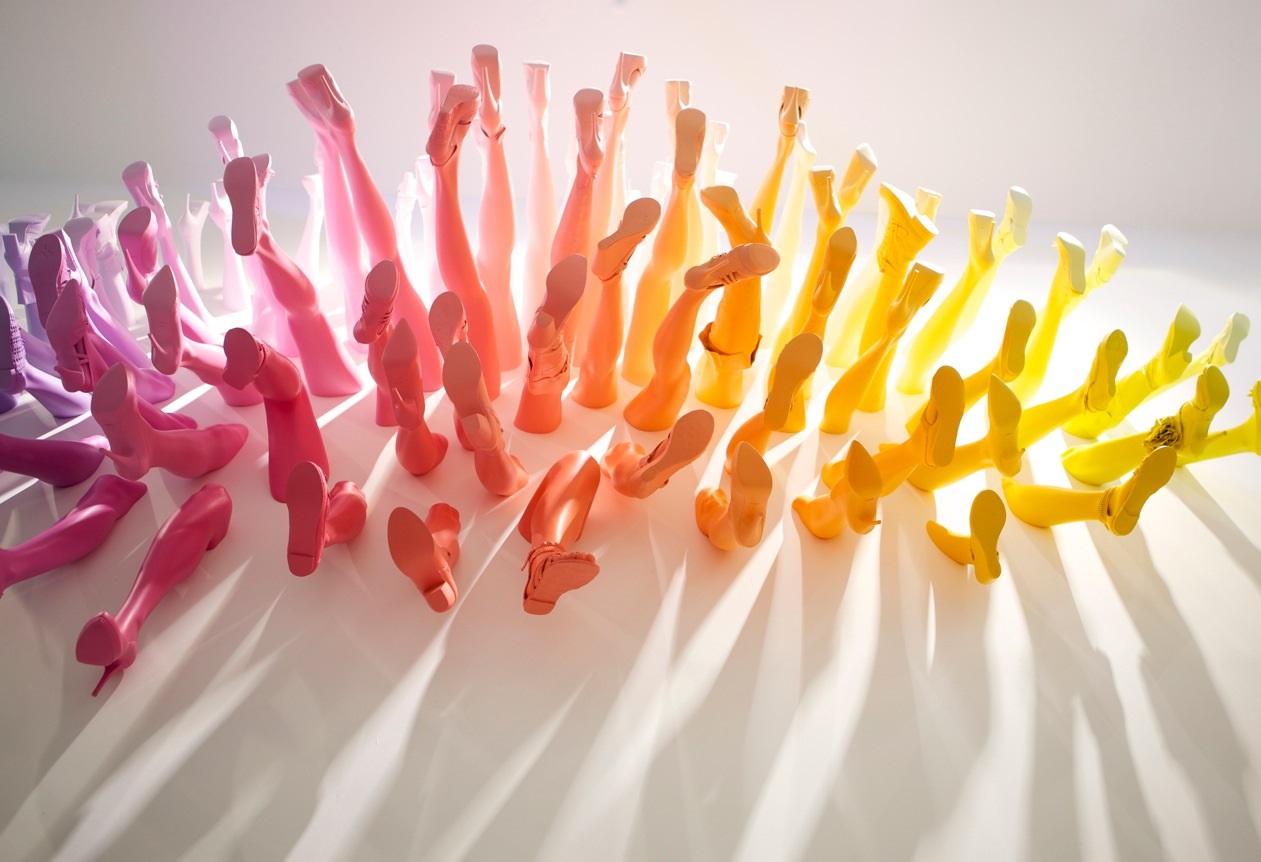 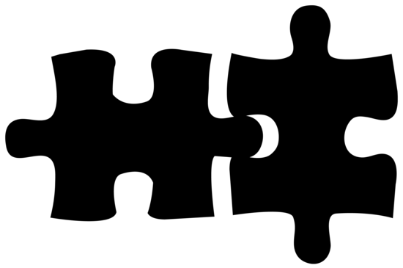 net
TV
Mi az integráltkommunikációs tervezés?
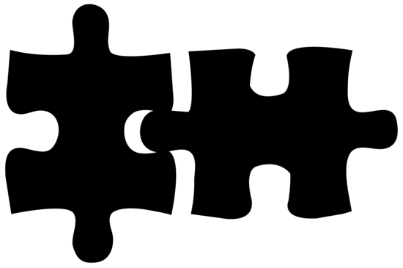 pr
esemény
[Speaker Notes: De mi is az az integrált kommunikációs tervezés?
Attól, hogy egy kampánynak több lába van, még nem lesz integrált.
Ma már egyre kevésbé működik az, hogy a kommunikáció egyes elemeiben külön-külön gondolkodjuk, és az egyes csatornákra külön tervezzünk. Vagy azt gondoljuk, hogy ha a tévészpotunkat kitesszük videóbannerban az Indexre, akkor már integrált kampányunk van.
Éppen így mosódnak el a határvonalak a különböző ügynökségek között is, egyre kevésbé jellemző az, hogy valaki csak médiával, csak kreatívval, digitálissal vagy pr-ral foglalkozik.]
Az integrált gondolkodás alapja (POE)
[Speaker Notes: Az integrált gondolkodás alapjaként ma már az ATL, BTL stb. elkülönítések helyett a fizetett, saját és szerzett média hármasát szoktuk használni.
Ahol a márkák egy harmadik személynek (médiatulajdonosnak) fizetnek a felületért
Ahol a márkák saját tulajdonú felületeket fejlesztenek, használnak
Ahol a fogyasztói közösségek  által generált tartalmak keletkeznek és a márkák ennek részei lehetnek]
Hagyományos és digitális média
Hagyományos
SZERZETT
SAJÁT
FIZETETT
TVreklámok
Rádió reklámok
PR megjelenések
Sajtó / brossúrák
Köztéri hirdetések
DM levél
Ügyfél-szolgálat
Szóbeszéd marketing
Mozireklámok
Felhasználói visszajelzések
Esemény marketing
Áruházi hirdetés
Microsite
Richmedia
Banner
Felhasználók által generált tartalom
Website
Blogok
Videóstream
Mobil hirdetések
Kereső-optimalizálás
Podcast
Videó hirdetések
Online szóbeszéd marketing
Közösségioldalak
eDM
Widgetek
RSS
Keresőhirdetés
Email / SMS
Digitális
[Speaker Notes: Mik tartoznak bele?
Felül a hagyományos, lent a digitális eszközök]
A POE arányokat a kommunikációs / kampány célok határozzák meg
BEVONÓDÁS
ELÉRÉS
MEGÍTÉLÉS
LEAD
[Speaker Notes: Ha az elérés a cél, pl. az új termékünket szeretnénk minél több embernek bemutatni, akkor elsősorban a fizetett médiában érdemes gondolkodni, mert az tudja ezt legkönnyebben és leggyorsabban megteremteni
Ha bevonódás cél, pl. készítettünk amőbával egybekötött nyereményjátékot, akkor a saját média kerül előtérbe, ahova a fizetett és a szerzett média segítségével generálunk forgalmat
Ha a megítélésünkön szeretnénk változtatni, általában pozitív irányban, akkor rendbe kell szednünk a saját felületeinket és minél több szerzett megjelenést generálni
Ha leadeket vagy eladásokat szeretnénk generálni, akkor megint csak a fizetett és saját felületekre érdemes koncentrálni, hiszen egyrészt optimalizálnunk kell az oldalunkat a leadek gyűjtésére, másrészt fizetett médiával forgalmat kell oda terelnünk]
Fizetett + Saját
Saját + Fizetett
Fizetett, Saját   -> Szerzett
(Fizetett, Saját) -> Szerzett
Mire jó a POEkommunikációs tervezésben?
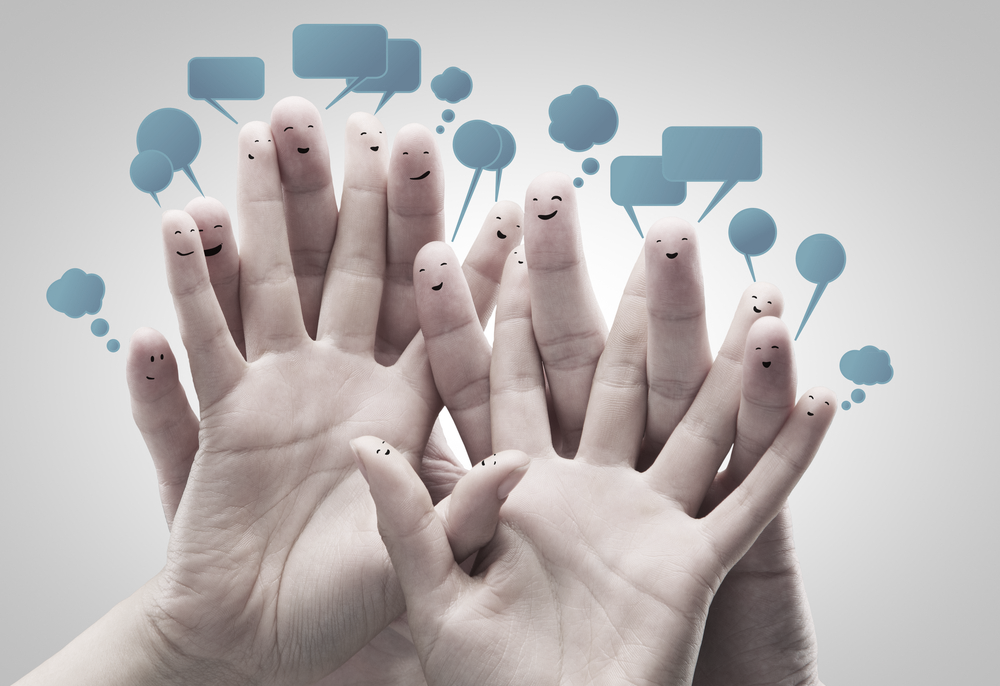 [Speaker Notes: Segít megérteni és megértetni összefüggéseket:
nem sok értelme van Fizetett megjelenéseknek Saját nélkül
senki sem talál ránk Sajáton, ha nem hirdetünk Fizetettben
minden, amit csinálunk Fizetett és Sajátban, annak lenyomata lesz a Szerzettben
Szerzett felületeken akkor is szerepelünk, ha Fizetettben és Sajátban nem csinálunk semmit]
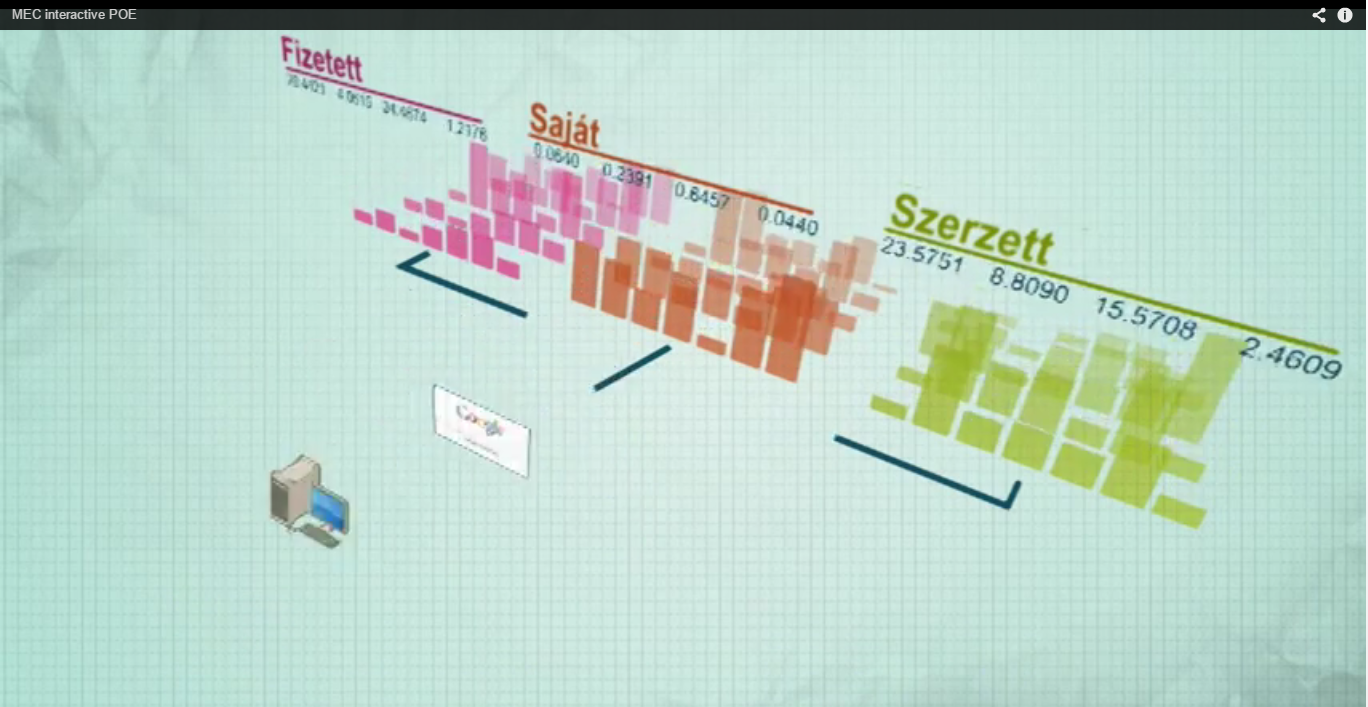 http://www.youtube.com/watch?v=jAGbElenny0
A fogyasztói életciklus fázisai más-más marketing választ igényelnek
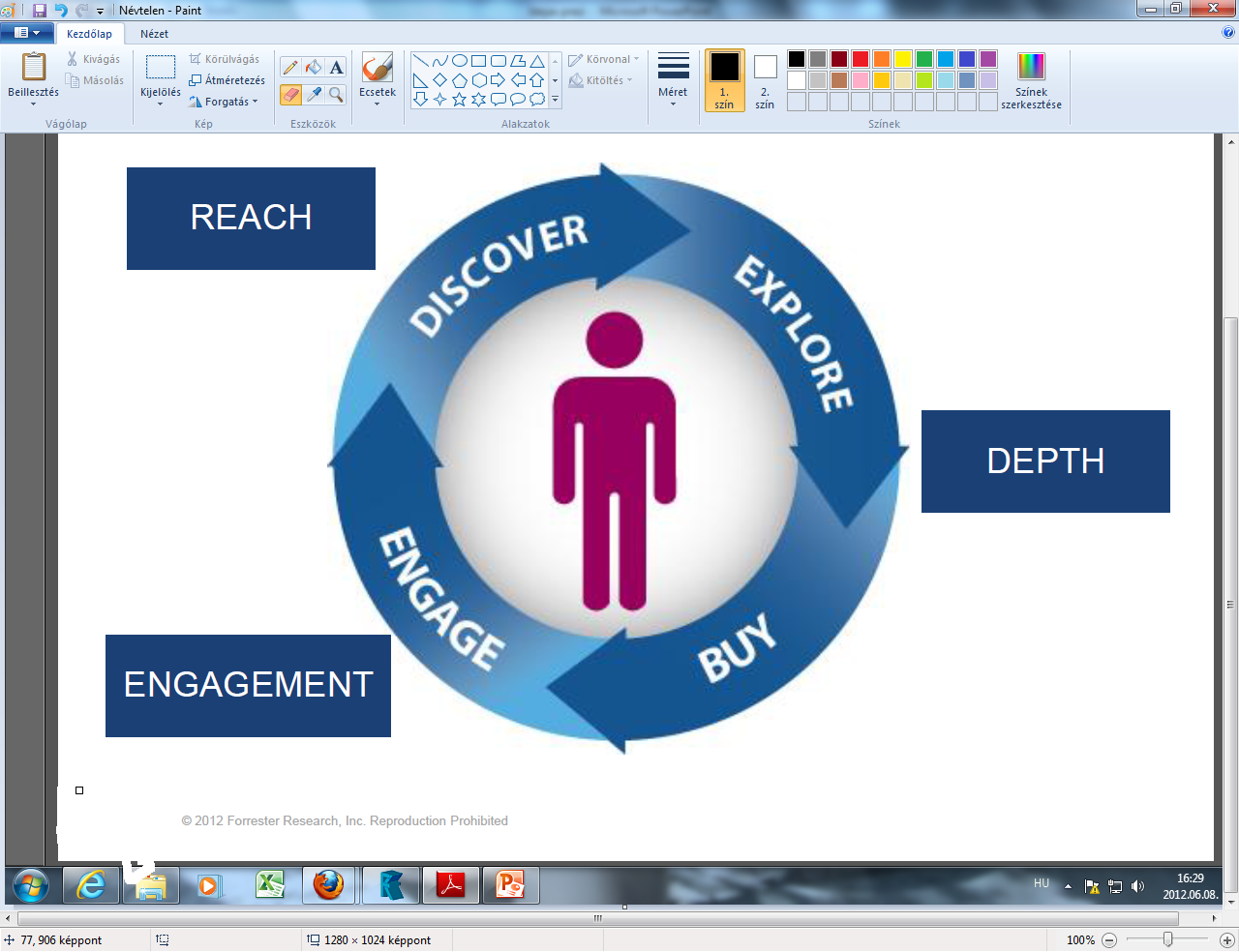 Forrás: Forrester: The Interactive Brand Ecosystem
[Speaker Notes: A marketing aktivitásoknak támogatniuk kell a fogyasztókat a teljes fogyasztói életcikluson át
Minden fázis más marketing választ igényel
Amikor azt szeretnénk, hogy felfedezzék a termékünket, szolgáltatásunkat, akkor el kell őket érni (fizetett média)
Ha már érdeklődnek iránta, akkor mélyebb információkat kell tudni adni (saját média)
Ha már vásároltak, akkor be kell vonni a fogyasztót, hiszen tudjuk, a meglévő fogyasztóknak a legkönnyebb újra eladni (saját és szerzett média)]
AZ EGYES RÉTEGEK ELTÉRŐ SZEREPET TÖLTENEK BE
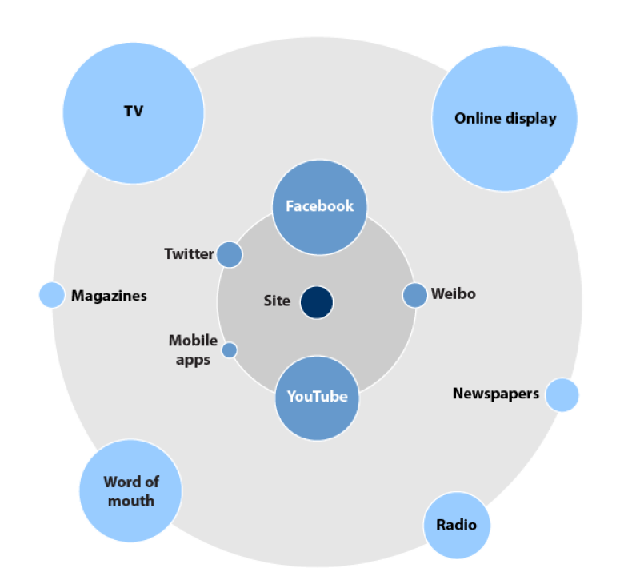 Forrás: Forrester: The Interactive Brand Ecosystem
[Speaker Notes: Először: használd a weboldaladat a „mélység” megteremtésére!
Másodszor: használd a közösségi és mobil médiát, ill. az emailt kapcsolatok építésére
Harmadszor: használj fizetett médiát (reklámot), hogy megteremtsd az elérést
Az ökoszisztéma közepén van a legtöbb esély a fogyasztókkal való kommunikációra, de ez viszonylag kevés embert fog elérni
Az ökoszisztéma széle felé haladva egyre kevésbé mély a tartalom, viszont annál nagyobb a közönség
Egyik réteg sem fontosabb a másiknál, mindre szükség van a fogyasztói életciklus különböző szakaszainak támogatásához
Kieg.:
Minél nagyobb a kör, annál több embert ér el
Minél sötétebb a kör, annál erősebb, közvetlenebb a kapcsolat a fogyasztóval
Weibo: kínai mikorblog oldal]
KPI-ALAPÚ TERVEZÉSROI GONDOLKODÁS
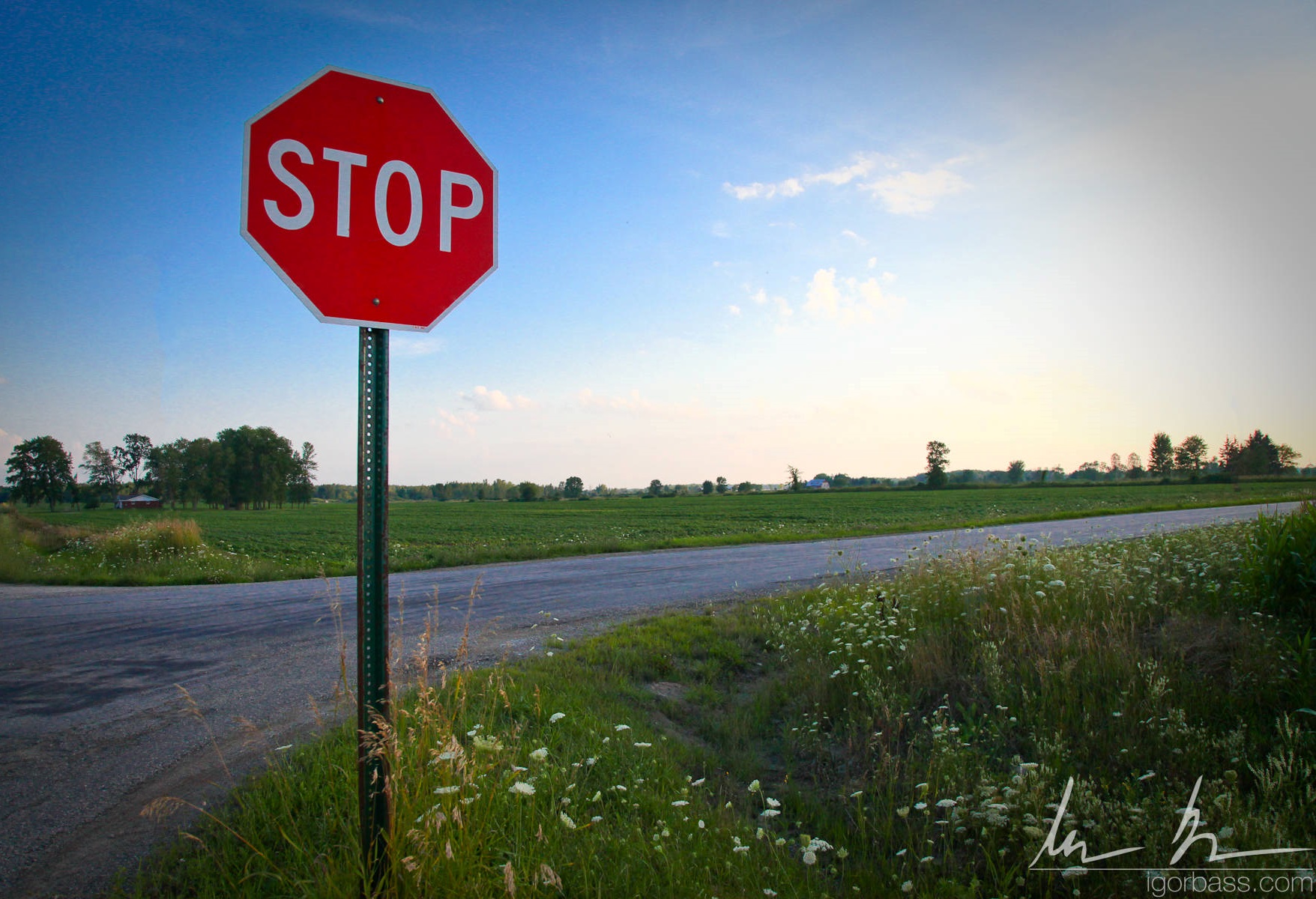 Álljunk meg egy szóra!
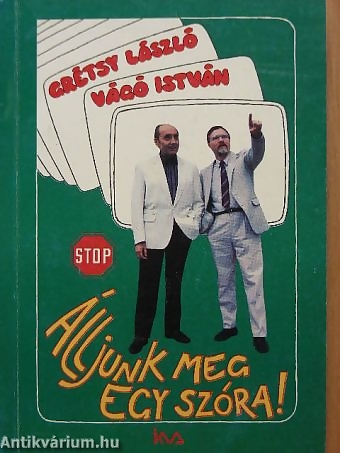 Nincs értelme úgy kommunikálni, hogy nincsenek meghatározva célok!
Nincs értelme olyan célokat állítani, amelyeket nem tudunk mérni!
Üzleti cél
Marketingcél
Kommunikációs cél
Médiacél/Kampánycél
[Speaker Notes: Marketing cél
eladások növelésére, piaci részesedés növelésére vonatkozó célkitűzés
a cél eléréséhez meghatározott időintervallum
Kommunikációs cél - a termékkel, márkával, illetve a kampány üzenetével kapcsolatos
márkaismertség, spontán reklámismertség növelése
a márkához életérzés, asszociációk kapcsolása
Médiacél - az üzenet szállítására, célba juttatására vonatkozik
célzott elérés
célcsoportelérés mértékének, gyakoriságának meghatározása
versenytársakhoz képest meghatározott jelenlét
a márka imázsához kapcsolódó célok „lefordítása” a médiamixre
Kampánycél - milyen magatartást várunk el a célcsoporttól a kampány hatására
direkt válasz (direct response / DR) – pl. látogatottság növelése, regisztráció, értékesítés
márkaépítés]
Tipikus online kampánycélok
Országos elérés
SoooookCT
Magas kontaktus-szám
Promóció támogatása
Tipikus online kampánycélok
NEM JÓ CÉLOK
Országos elérés
SoooookCT
Magas kontaktus-szám
Promóció támogatása
Tipikus online kampánycélok
TÚL ÁLTALÁNOSAK,NEM MÉRHETŐEK…
Országos elérés
SoooookCT
Magas kontaktus-szám
Promóció támogatása
Milyen a jó cél?
Milyen a jó cél?
Specific
Measurable
Attainable
Relevant
Time-bound
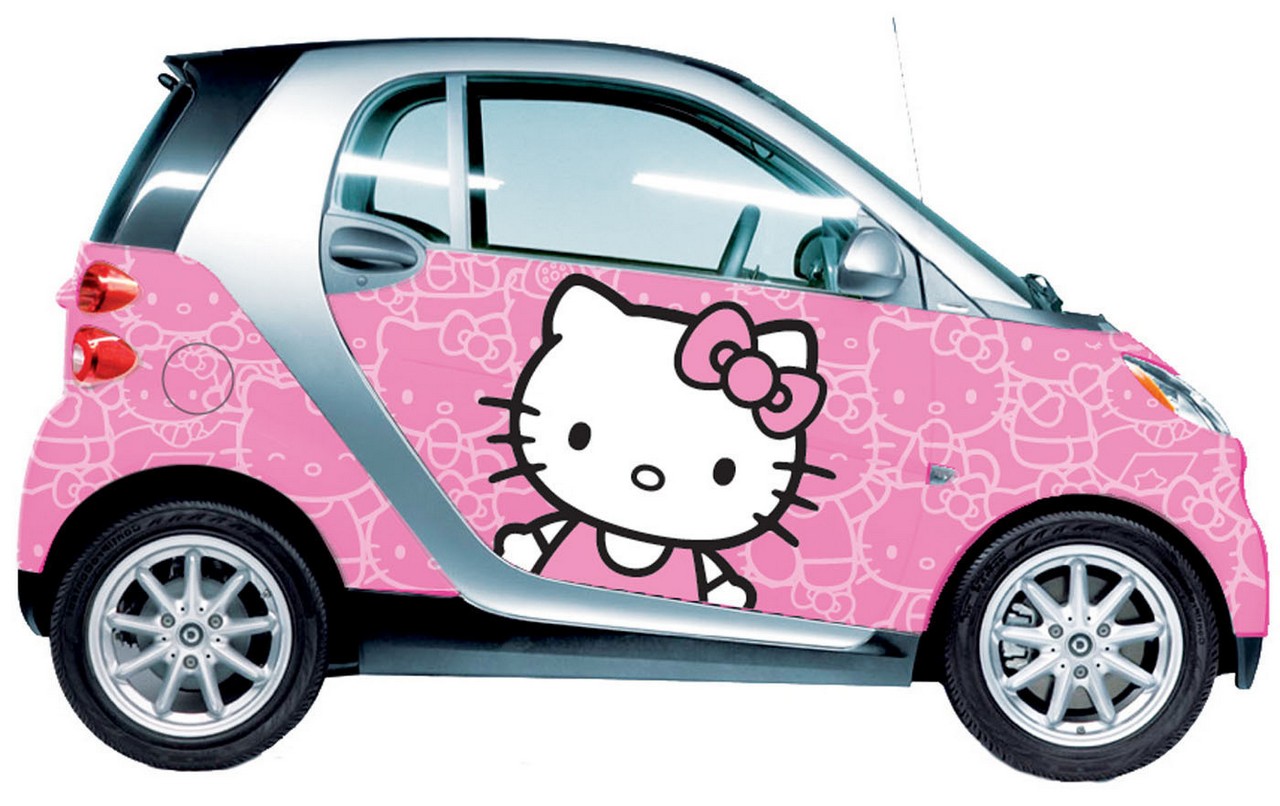 [Speaker Notes: Specifikus (Specific)
Mérhető (Measurable)
Elérhető (Attainable)
Releváns (Relevant)
Időszakhoz kötött (Time-bound)]
Jó példák
„A márkával kapcsolatos említések száma egy éven belül duplázódjon meg”
Jó példák
„Az elsődleges célcsoport 25%-a regisztráljon a promóciós weboldalon”
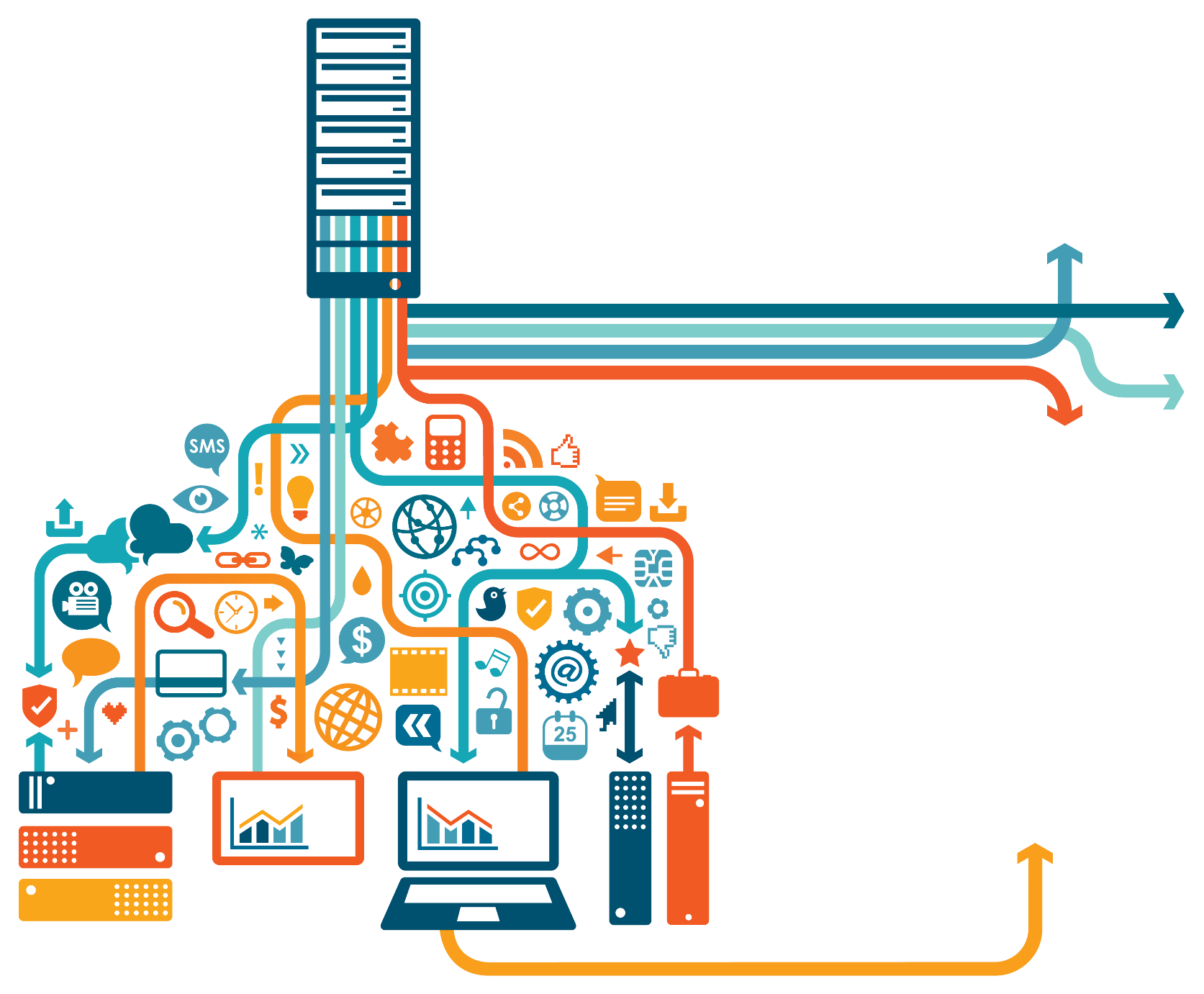 Adat, benchmark!
[Speaker Notes: A digitális analitika az elérhető adatok begyűjtése, felhalmozása, rendszerezése, megjelenítése és riportolása.]
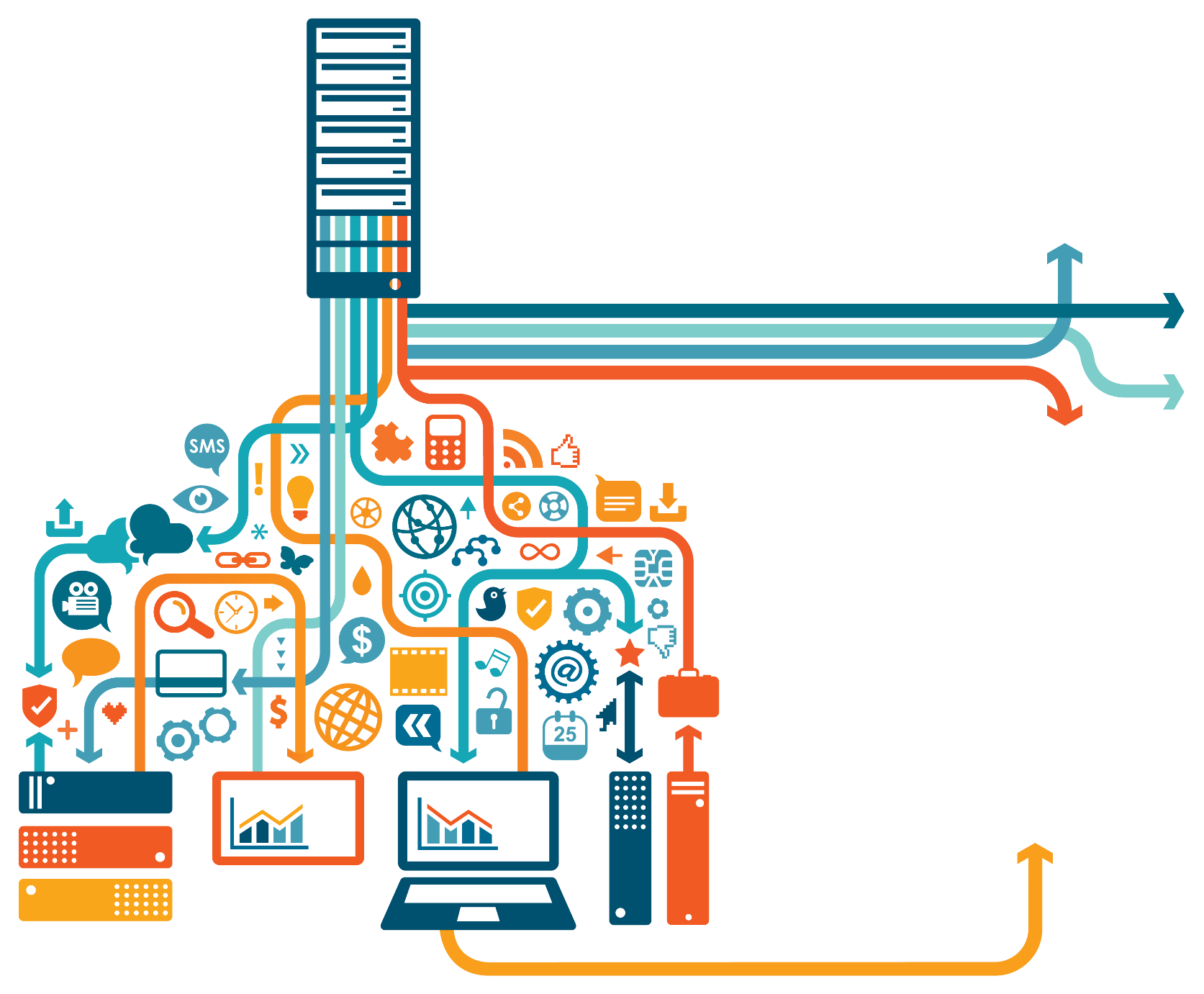 Az adatforradalomkellős közepénállunk
Mérés ≠ AV, CT…

Mérés = KPI
[Speaker Notes: Amit mindenképpen mérni kell, az a céloknál meghatározott KPI.]
A célok, ill. KPI-ok típusai
Teljesítmény
Eredmény
branding
direct response
Hatékonyság mérése
Hatás mérése
[Speaker Notes: Bal oldalon a vadászt, jobb oldalon a zsákmányt mérjük.
De egyszerre nem lehet ennyi célt elérni.
Meg kell határozni, hogy a vadász mivel és hogyan lőjön és milyen vadra lövünk.
Ez alapján két nagy csoportba oszthatók a kampányok.]
A KPI-ok mérése
PAID (Fizetett)
ad server
ad server
online kutatások
web analitika
OWNED (Saját)
EARNED (Szerzett)
buzz monitoring
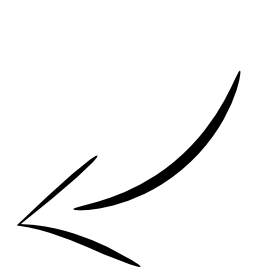 Márka: mit csinált és milyen áron?
elérés, megjelenés, gyakoriság, CPM, CPC stb.
[Speaker Notes: Ez az, ami kipotyog az ad serverből
Vagy egy xls táblában egy egyszerű képlettel kiszámoljuk
Általában itt meg is áll a kampányok „értékelése”]
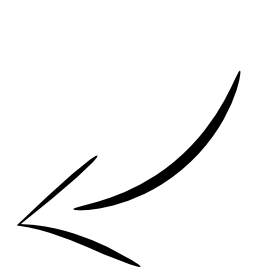 Fogyasztók: mit gondolnak és éreznek?
támogatott márkaismertség, online reklámismertség, üzenet azonosítás, márkapreferencia, vásárlási szándék stb.
[Speaker Notes: A márkaépítési célú kampányok esetében hozzáállásbeli változást szeretnénk elérni
Ezt nem fogjuk tudni csak az ad server adatai alapján értékelni
Fontos, hogy mennyi felhasználót értünk el a célcsoportból, mennyi alkalommal, de ebből még nem fogjuk tudni a márkamutatók alakulását
Külön kutatásra, ill. buzz monitoringra van szükség ehhez (utóbbiból megtudhatjuk, hogy a közösségi felületeken hányszor említik és hogyan állnak hozzá – pozitívan, semlegesen vagy negatívan)]
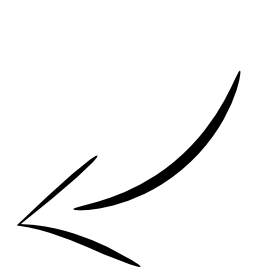 Fogyasztók: mit tesznek?
Párbeszédek, kattintások, letöltések, ebolt látogatások, word of mouth, keresések, konverzió stb.
[Speaker Notes: Ez megint csak könnyebben mérhető, ad server, ill. saját web analitika segítségével
Mit tesz a fogyasztó? Meglátogatja a oldalt? Keres? Regisztrál, letölt? Vásárol? Beszél róla?
A buzz monitoring is szolgáltat információkat a fogyasztók viselkedésének változásáról]
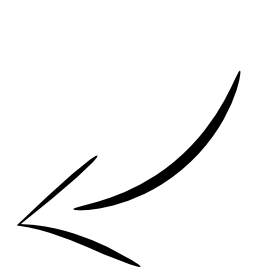 Tényleges üzleti eredmények 
Eladások, piaci részesedés, megrendelések, új fogyasztók, profit stb.
Akkor tudunk értékelni, ha mértünk is.
[Speaker Notes: Aki tudni szeretné kampányának hatását, annak mérnie kell.
De: semmi sincs ingyen.
Így a mérések sem.]
A kampányok típusai
BRANDING
DIRECT RESPONSE
releváns, hatékony
látogatott, minőségi
MÉDIA
[Speaker Notes: Középen: Nem lehet a kétfajta célt egyszerre elérni.
Akkor csinálunk ilyet, amikor nincs elég pénzt külön kommunikálni.]
A kampányok típusai
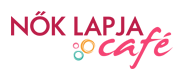 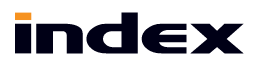 kicsi-olcso-koltseghatekony.hu
MÉDIA
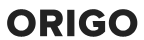 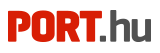 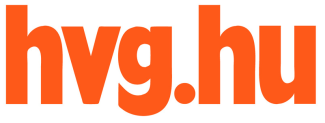 A kampányok típusai
BRANDING
DIRECT RESPONSE
maximális konverzió
elérés, gyakoriság
CÉL
A kampányok típusai
BRANDING
DIRECT RESPONSE
vizuálishatás
üzenet közvetítése
ELHELYEZÉS
A kampányok típusai
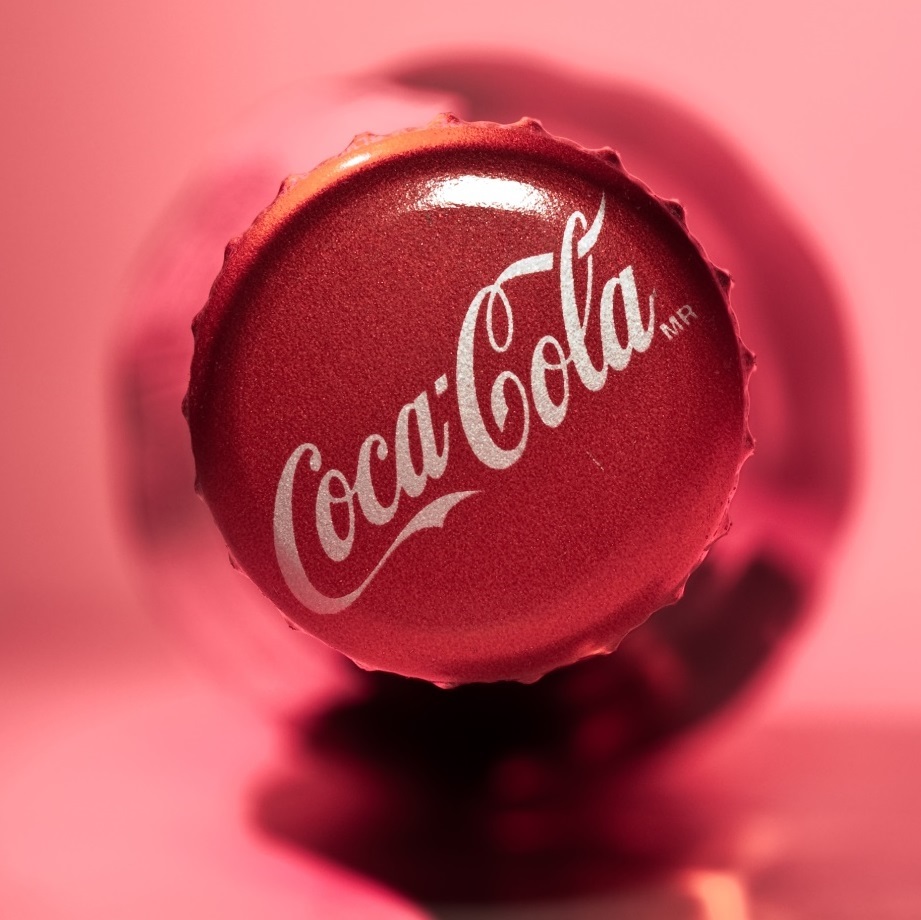 Csak 100 Ft.
Vedd meg most!
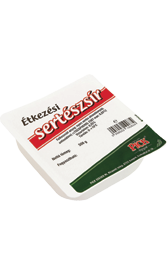 ELHELYEZÉS
A kampányok típusai
BRANDING
DIRECT RESPONSE
szponz.,rich media, videó
hagyo-mányos
FORMÁTUM
[Speaker Notes: BRANDING
Branding display
Nagy, látványos formátumú bannerek
Interstitial, layer
Kapu forma
Szinkronbannerek
Kinyíló bannerek
Videóbannerek
Interaktív bannerek
Szponzoráció
SEM
Szöveges hirdetések
Bannerek
Mobil
Szponzorált alkalmazás
Közösségi média
Vírus, blog

DR
Performance alapú display
Bannerek (rich media)
Textlinkek
Affiliate
eDM
SEM
Szöveges hirdetések
Bannerek
Mobil
Sms promóciók
Közösségi média
Fan page, blog]
A kampányok típusai
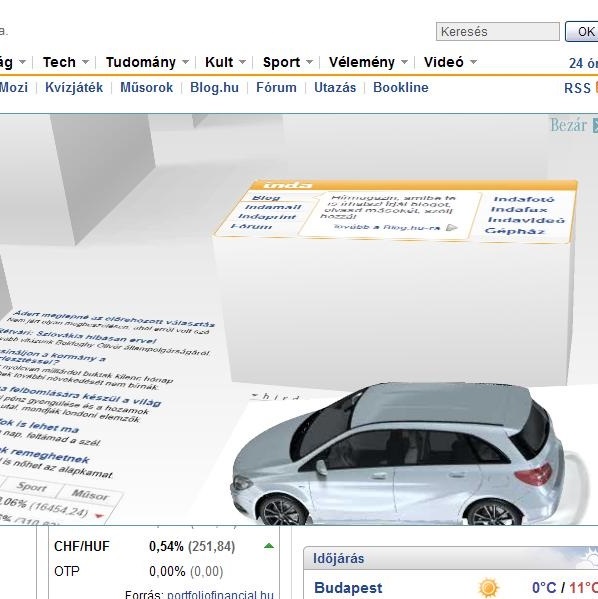 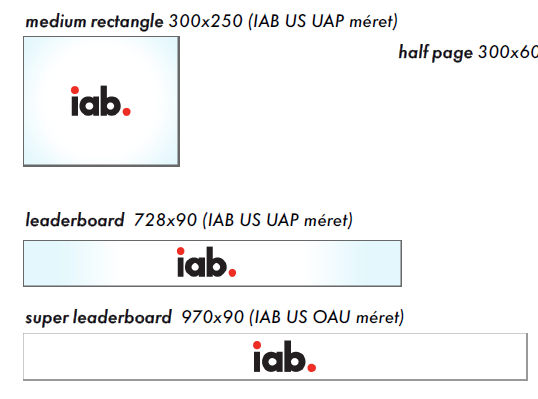 FORMÁTUM
A kampányok típusai
BRANDING
DIRECT RESPONSE
érzelmireakció
közvetlen reakció
ÜZENET
A kampányok típusai
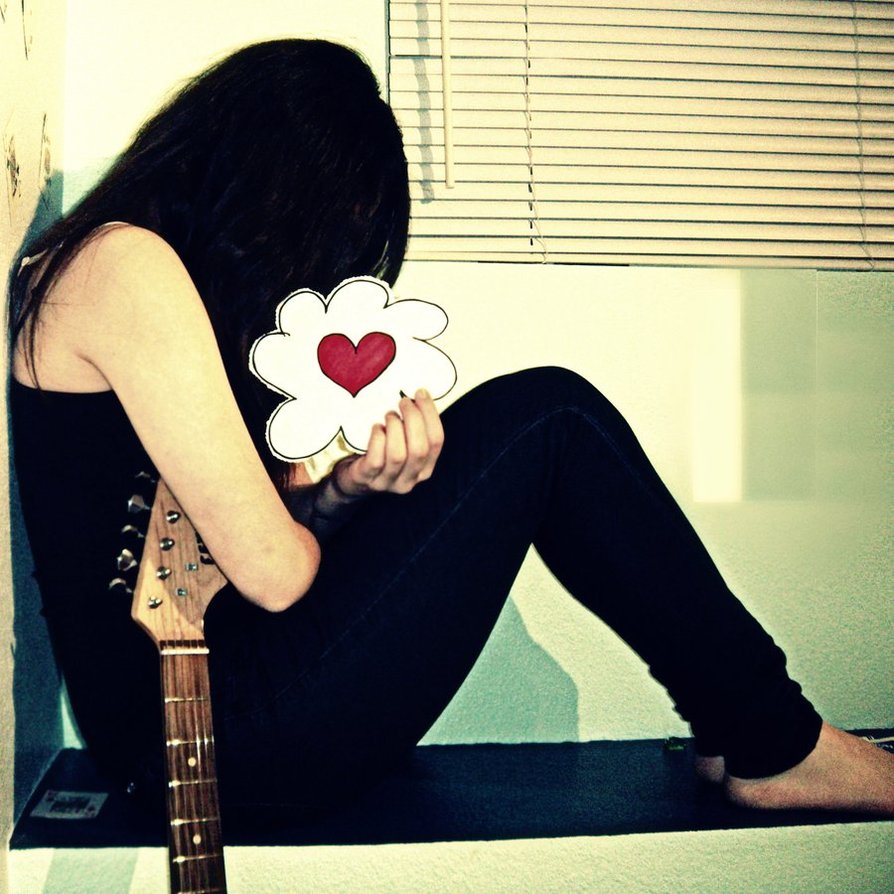 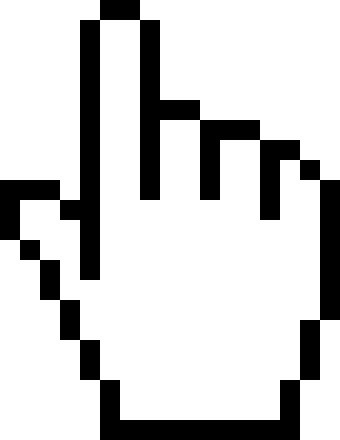 ÜZENET
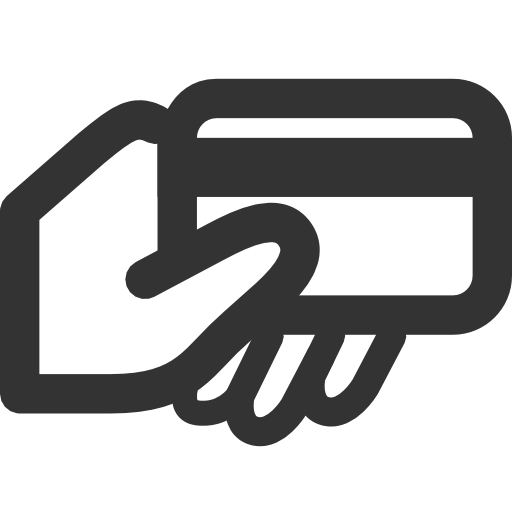 A kampányok típusai
DIRECT RESPONSE
BRANDING
idő,megjelenés
átkattintás, aktivitás
VÁSÁRLÁSI MÓD
A kampányok típusai
BRANDING
DIRECT RESPONSE
viselkedés-beli, üzleti
hozzá-állásbeli
MEGTÉRÜLÉS
DIGITÁLIS TARTALOMMENEDZSMENT
A digitális folyamatok rendje
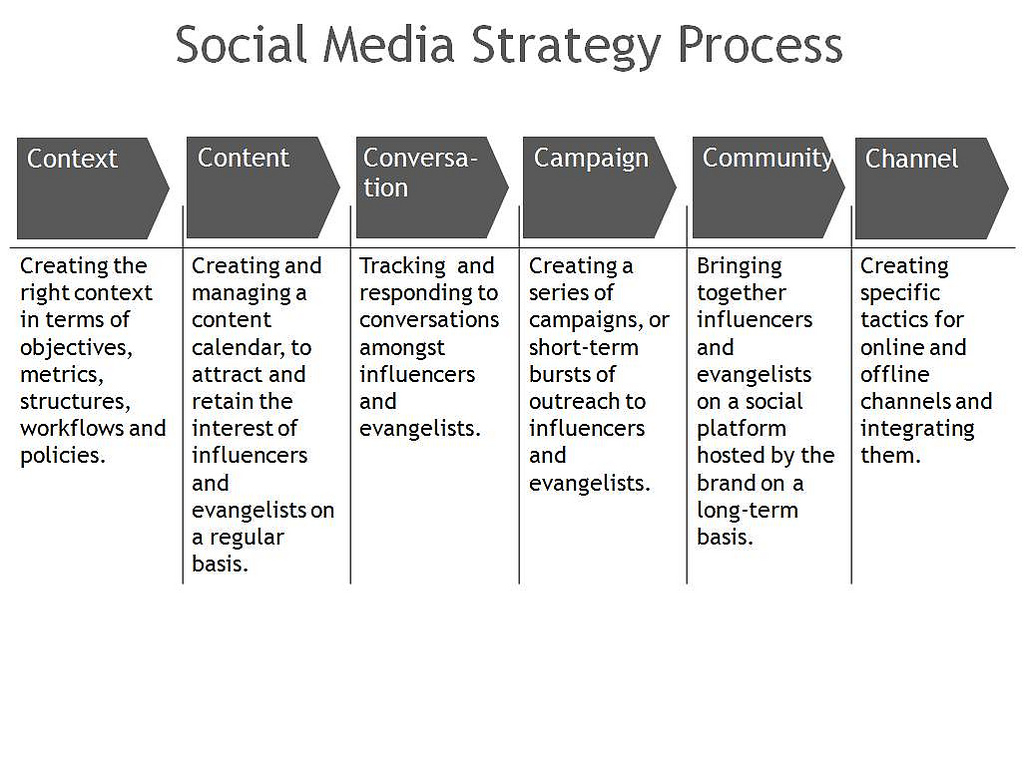 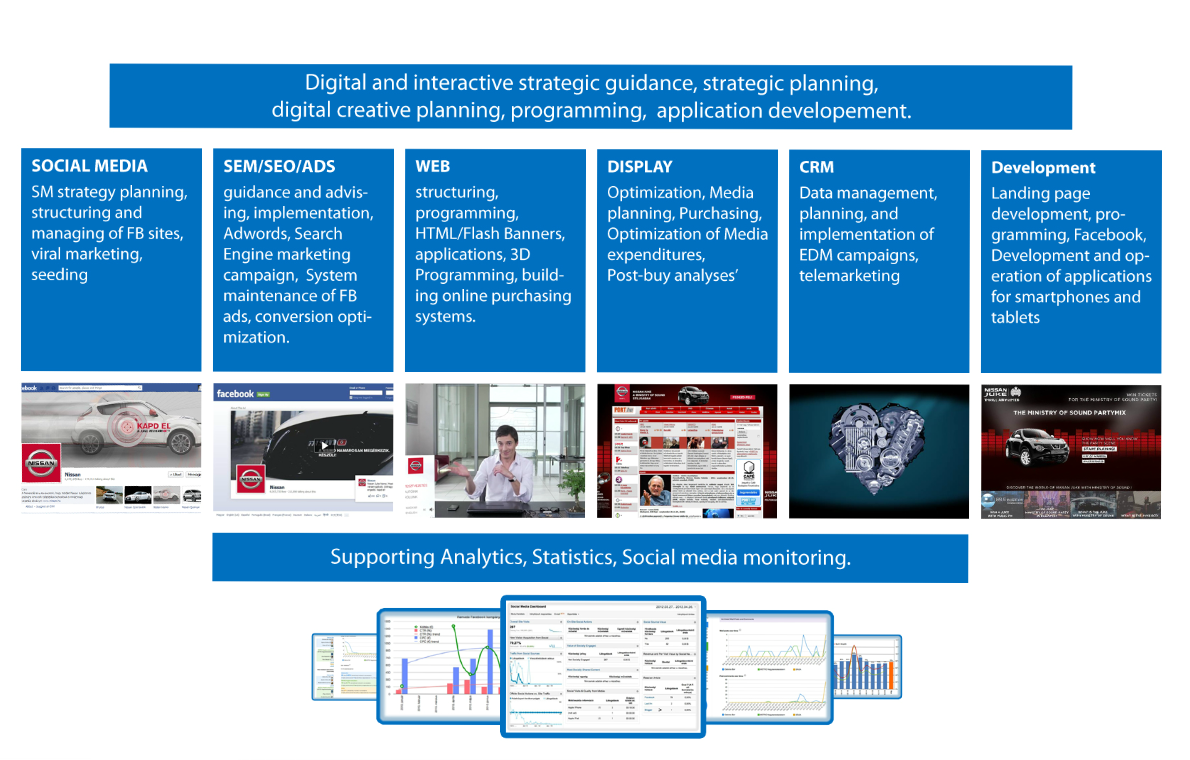 [Speaker Notes: Ezeken a felületeken hogyan, milyen folyamatokon keresztül kommunikálunk. Nissan nemzetközi példa]
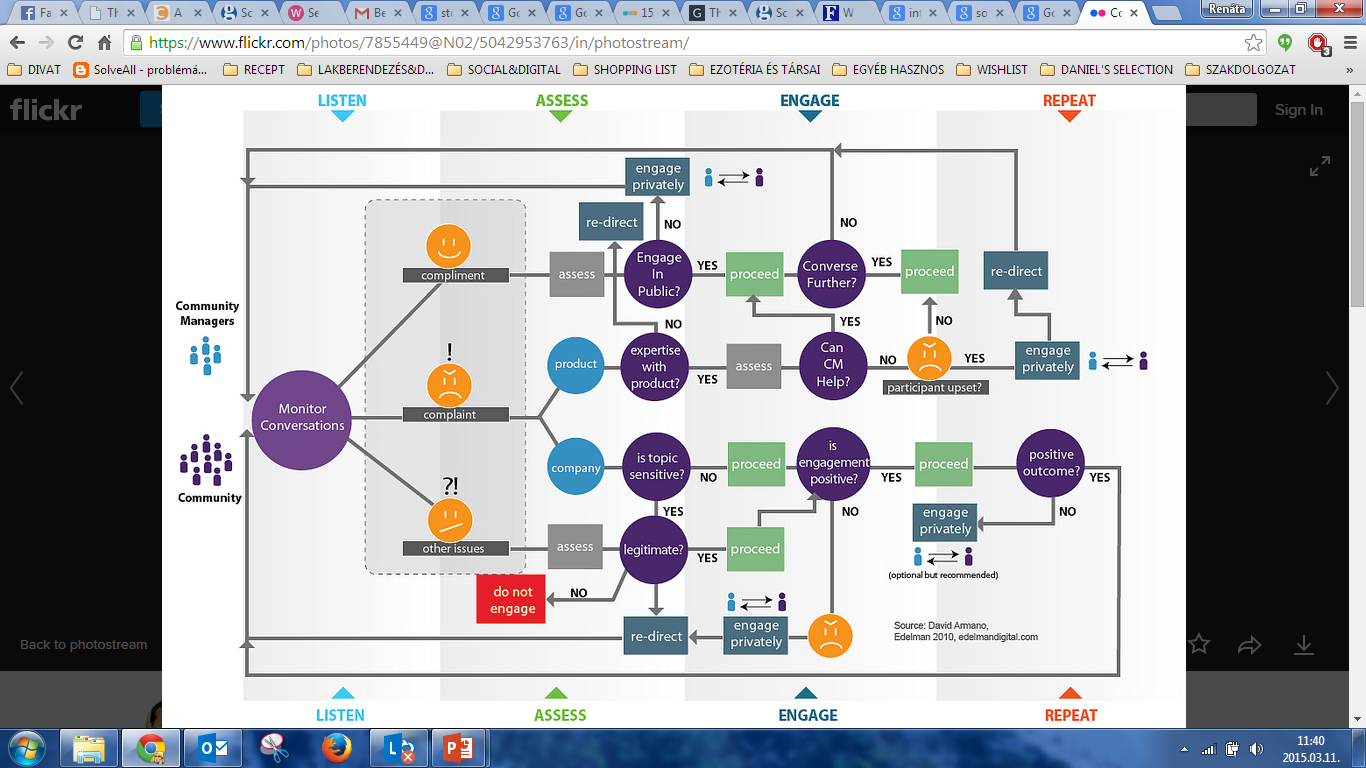 PÉLDÁK INTEGRÁLT MEGVALÓSÍTÁSOKRA
Dreher
Nesquik
Milumil
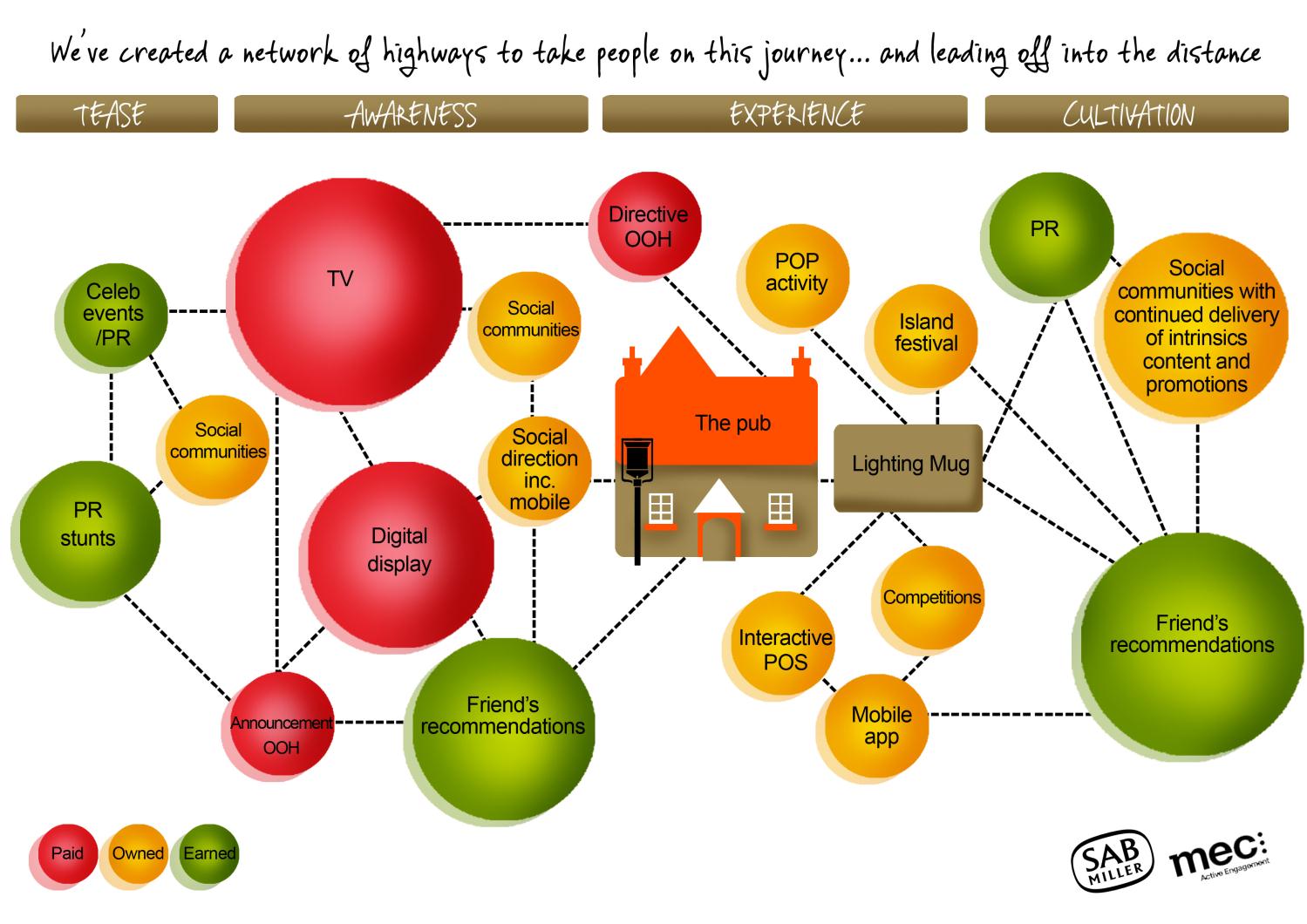 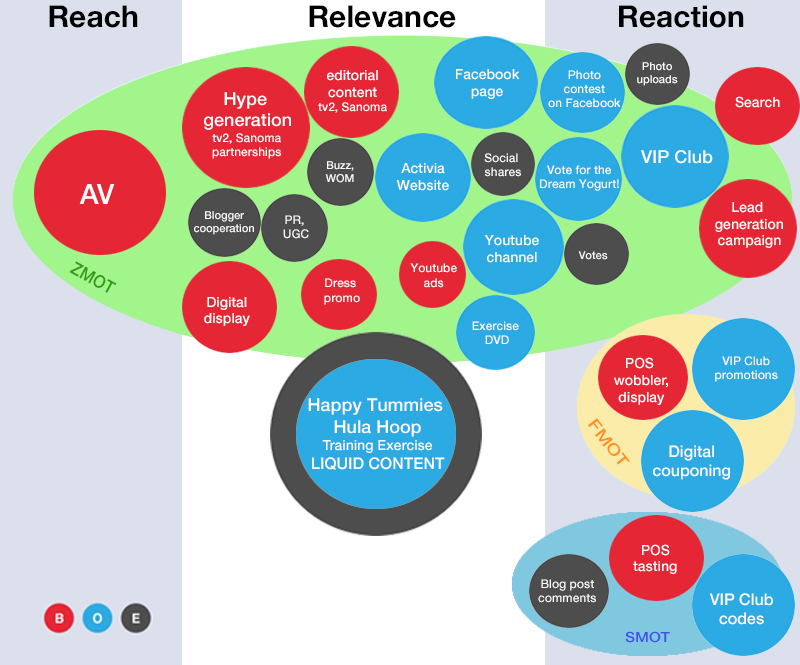 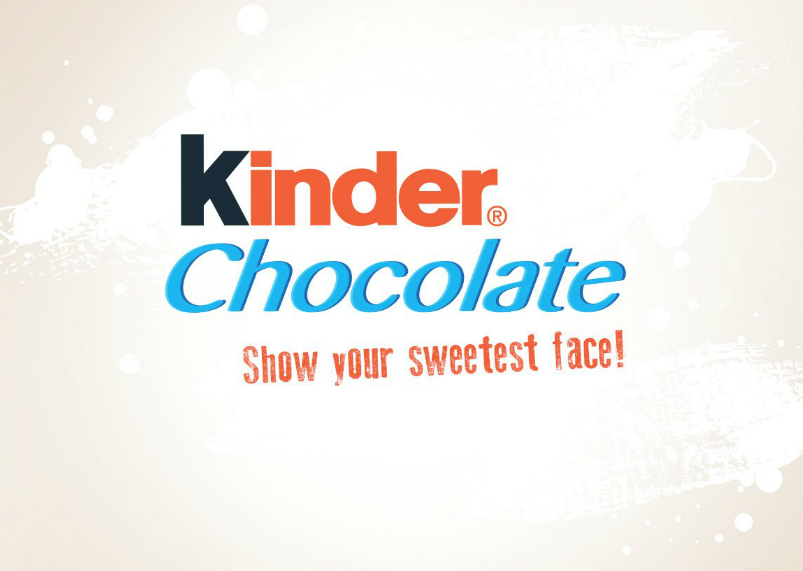 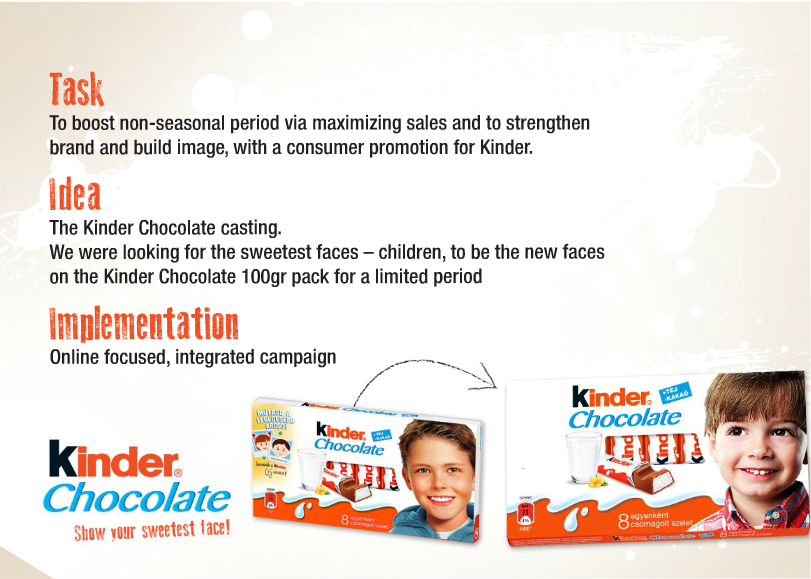 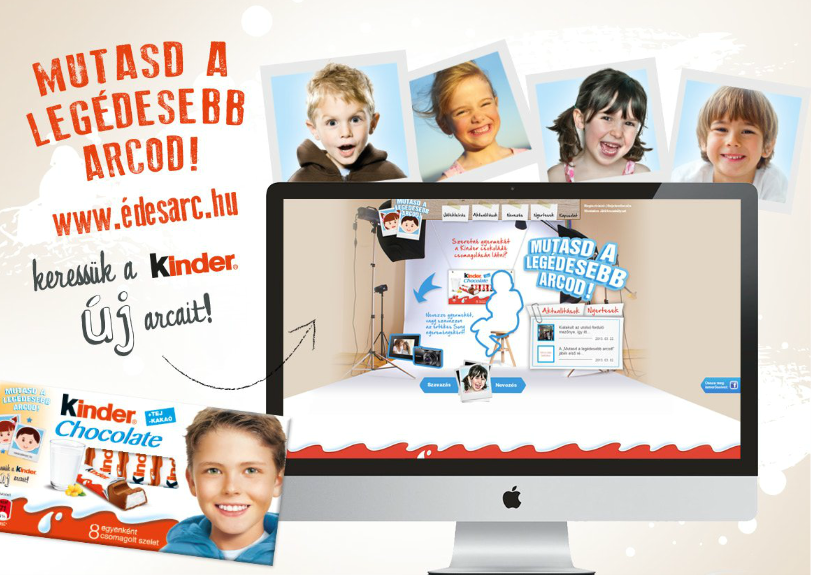 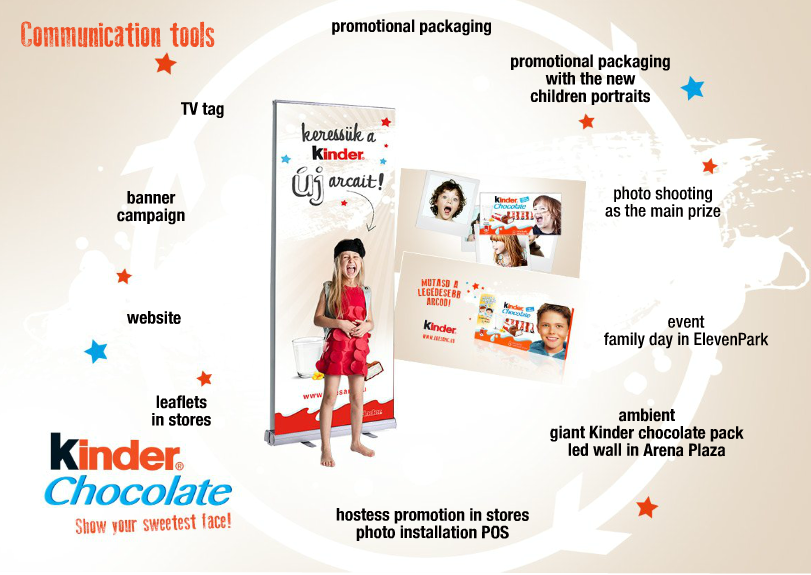 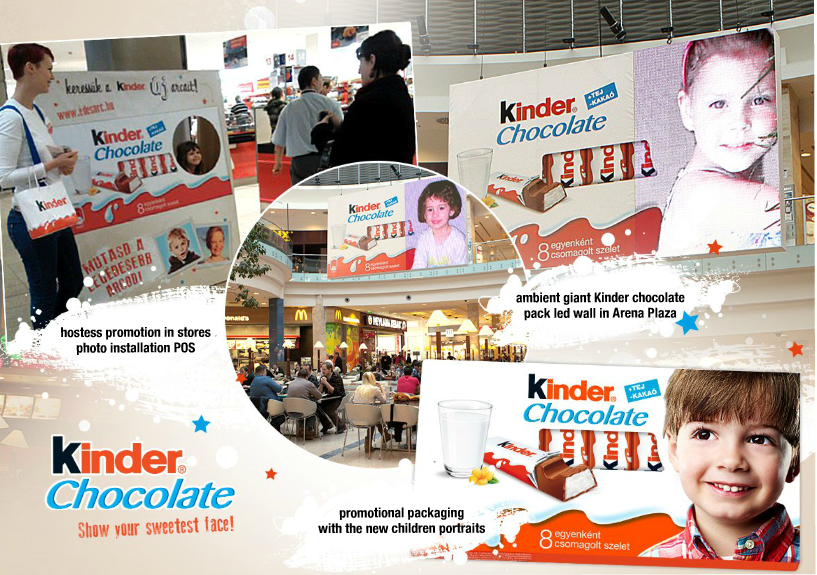 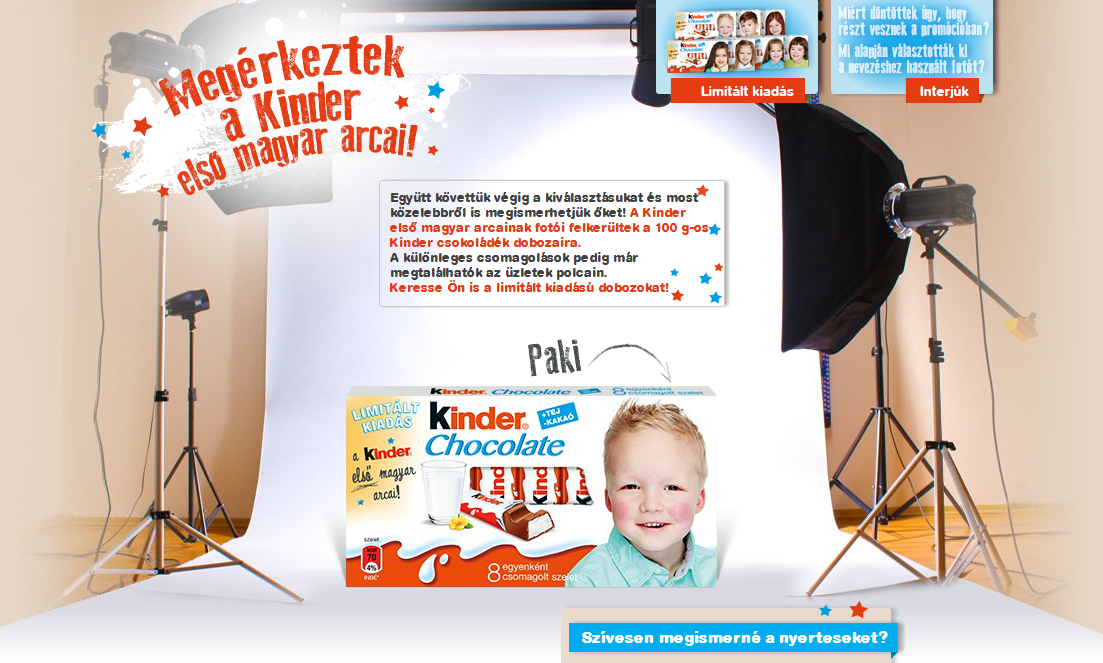 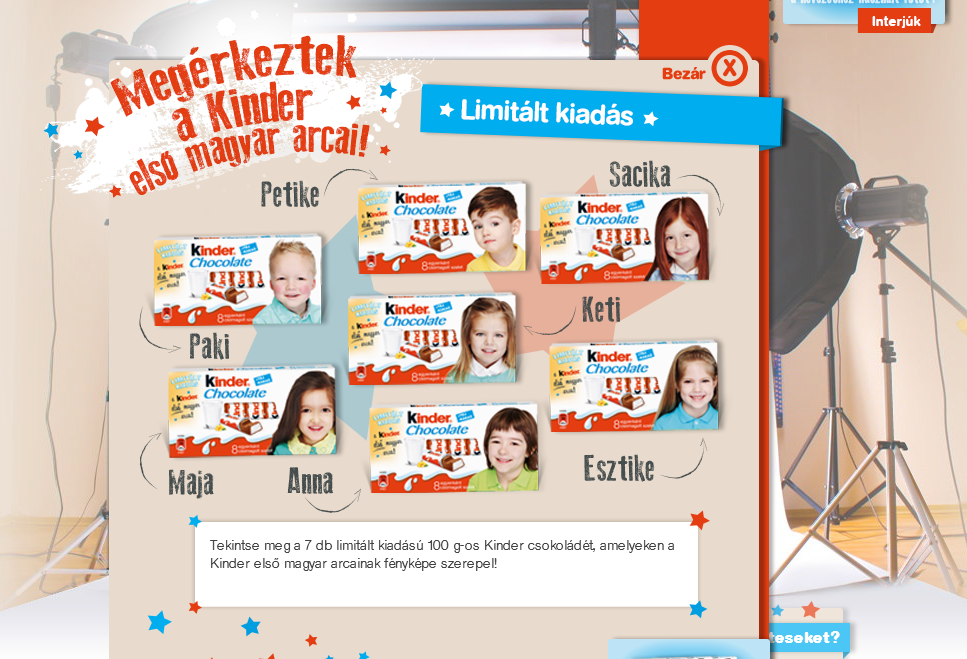 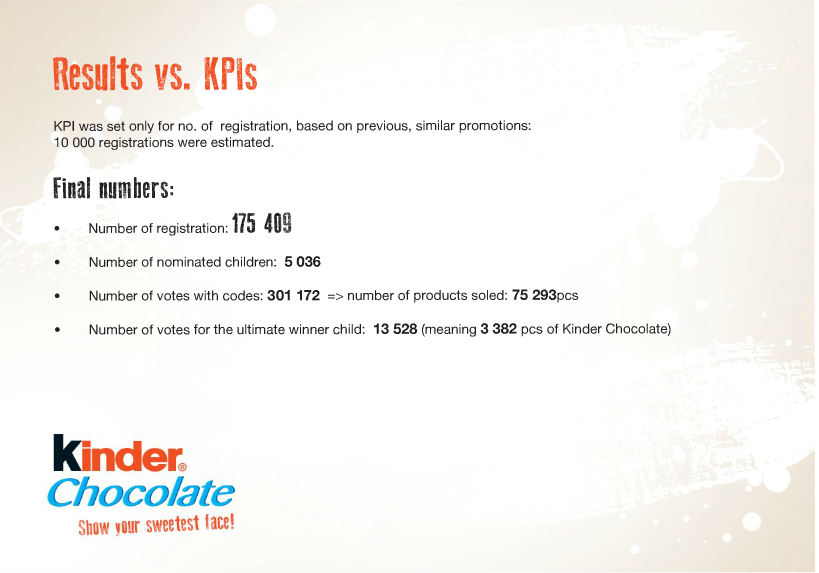 AZ INTEGRÁLT KAMPÁNYOK KÖZÖSSÉGI MÉDIÁS MEGJELENÉSE
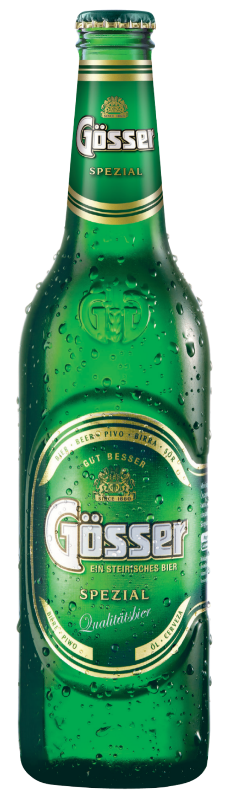 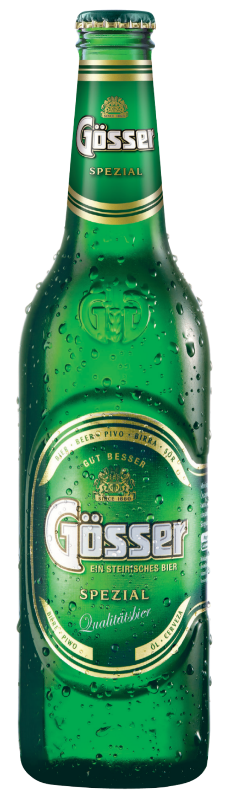 A Gösser sör kommunikációja
„ A természet legjava”
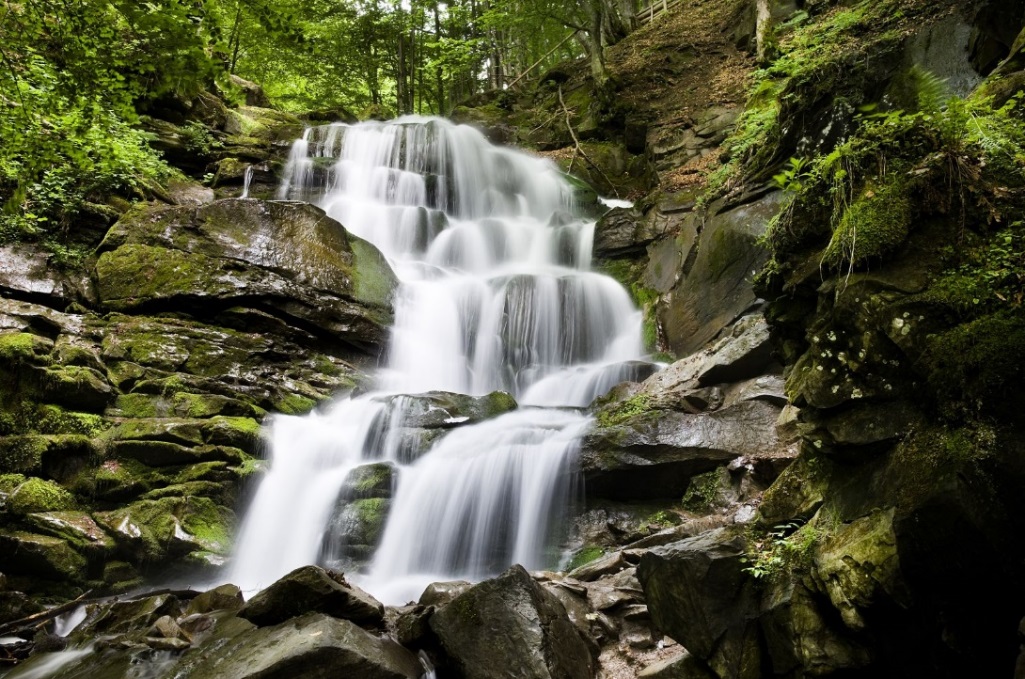 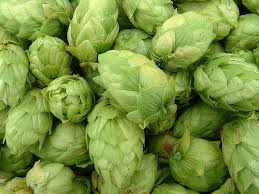 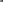 2012 – új reklámfilm, új kommunikációs irány
„ Élvezd a természetes éned”
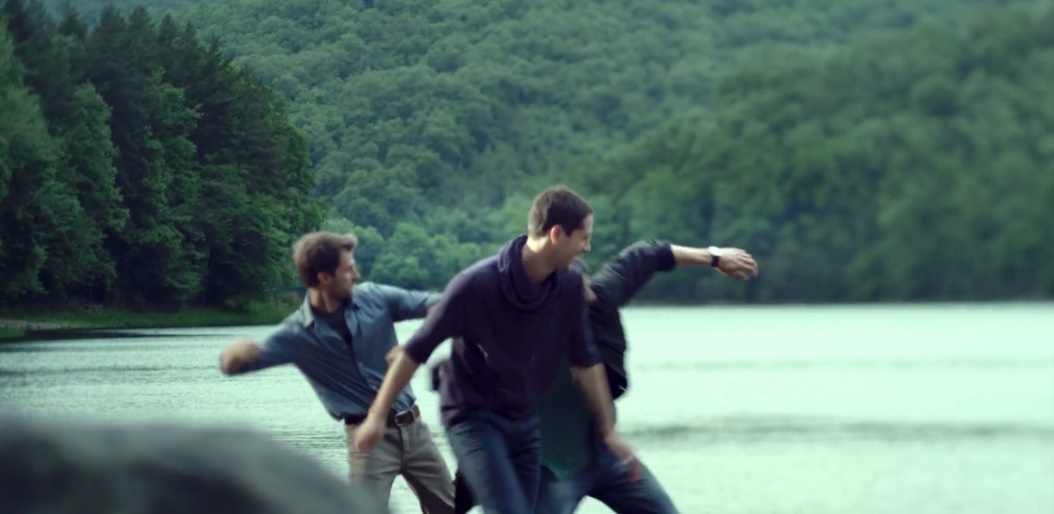 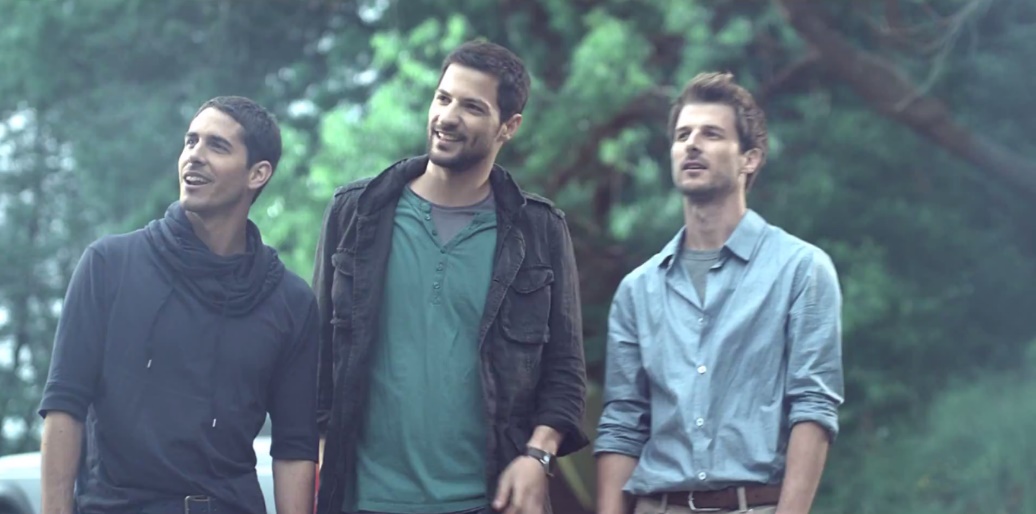 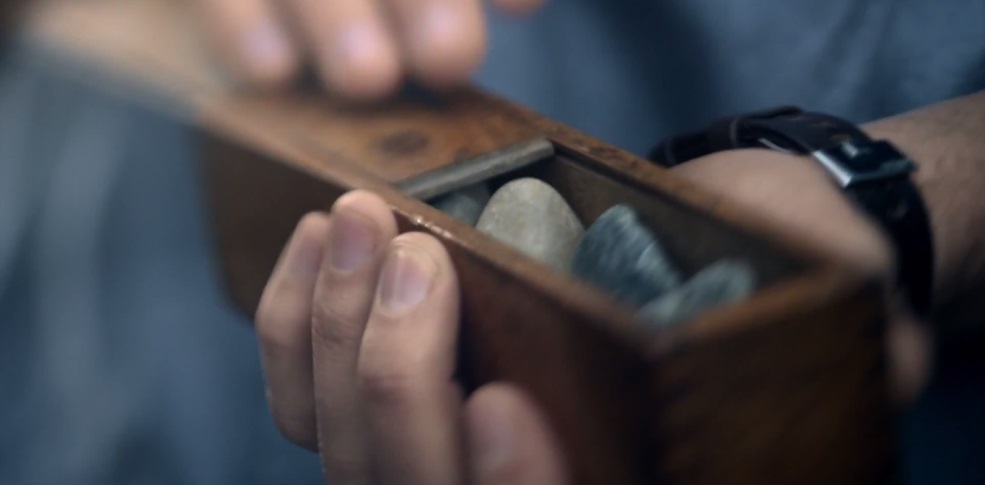 https://www.youtube.com/watch?v=WzWfO1irBeE
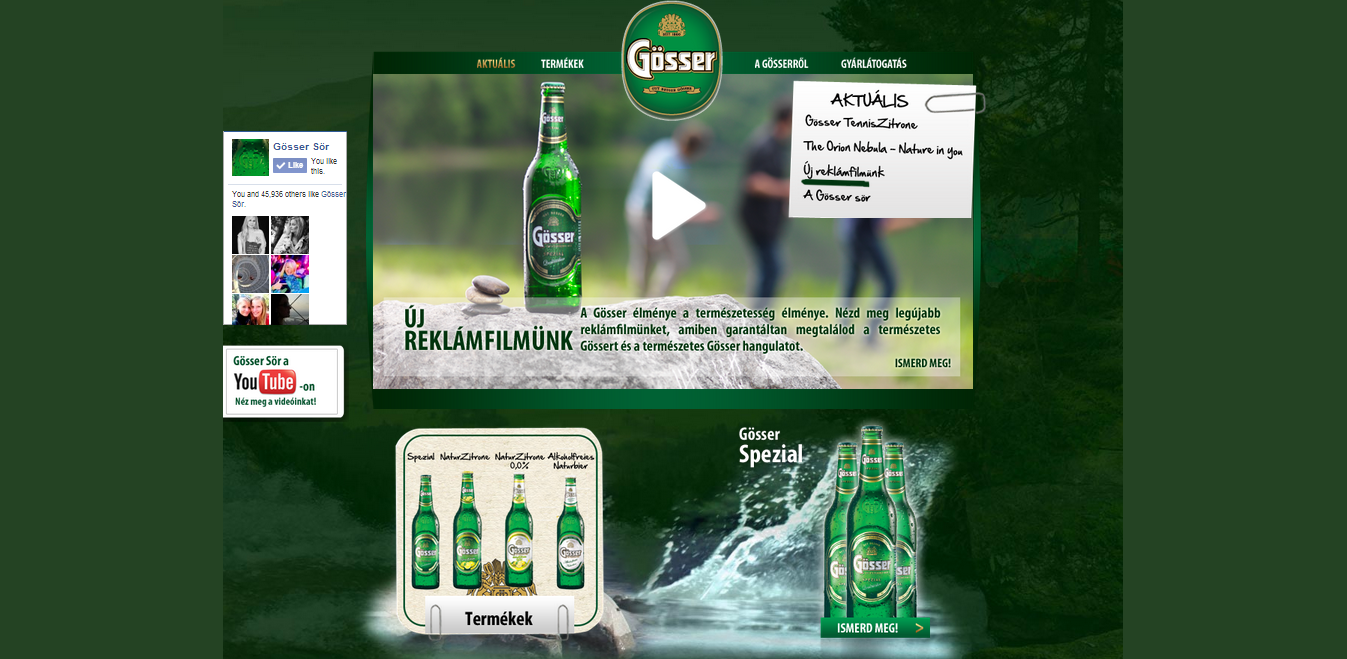 A reklámfilm zene további útja
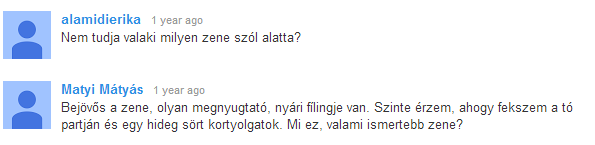 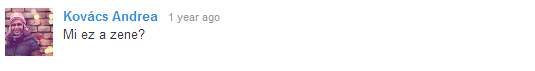 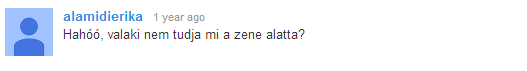 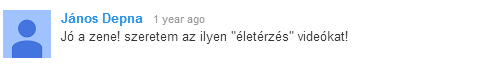 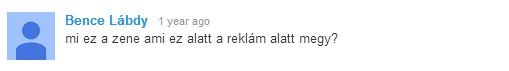 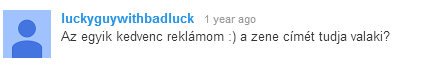 A REKLÁMFILM ZENE TOVÁBBI ÚTJA
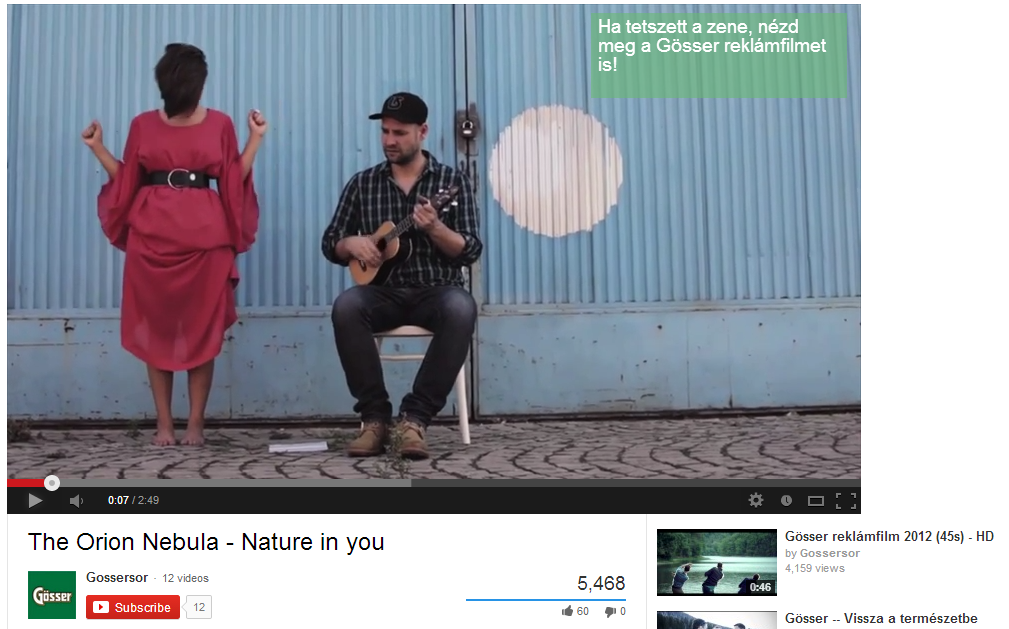 https://www.youtube.com/watch?v=XqrhNln_hiU
A REKLÁMFILM ZENE TOVÁBBI ÚTJA
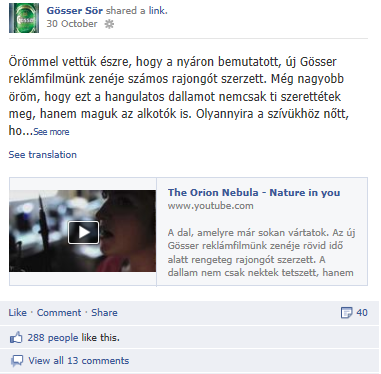 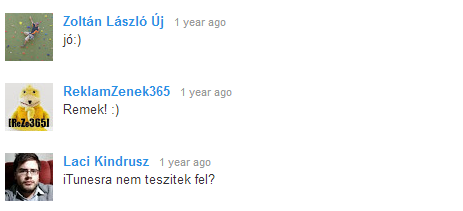 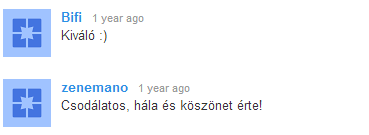 Támogatás – promo videó direkt linkkel
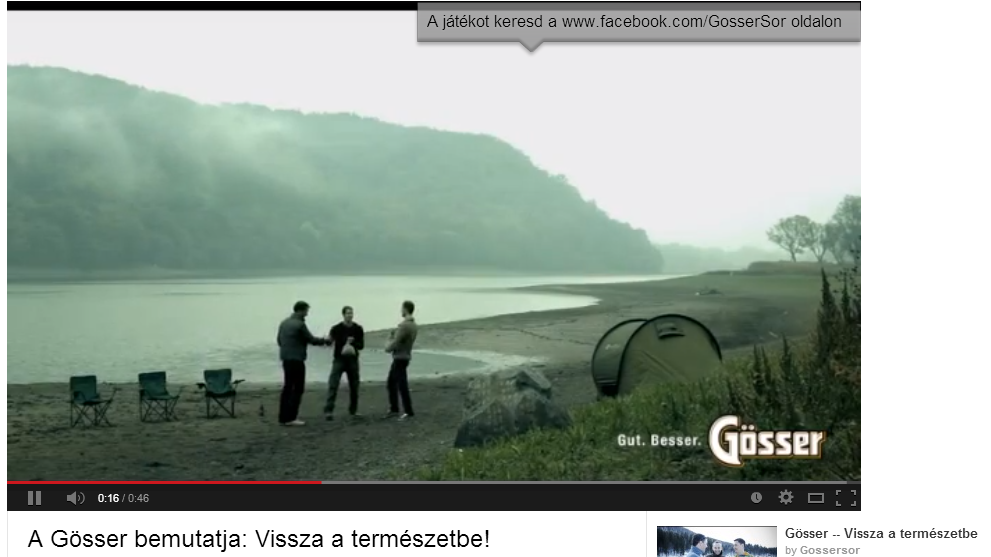 Vissza a természetbe! applikáció
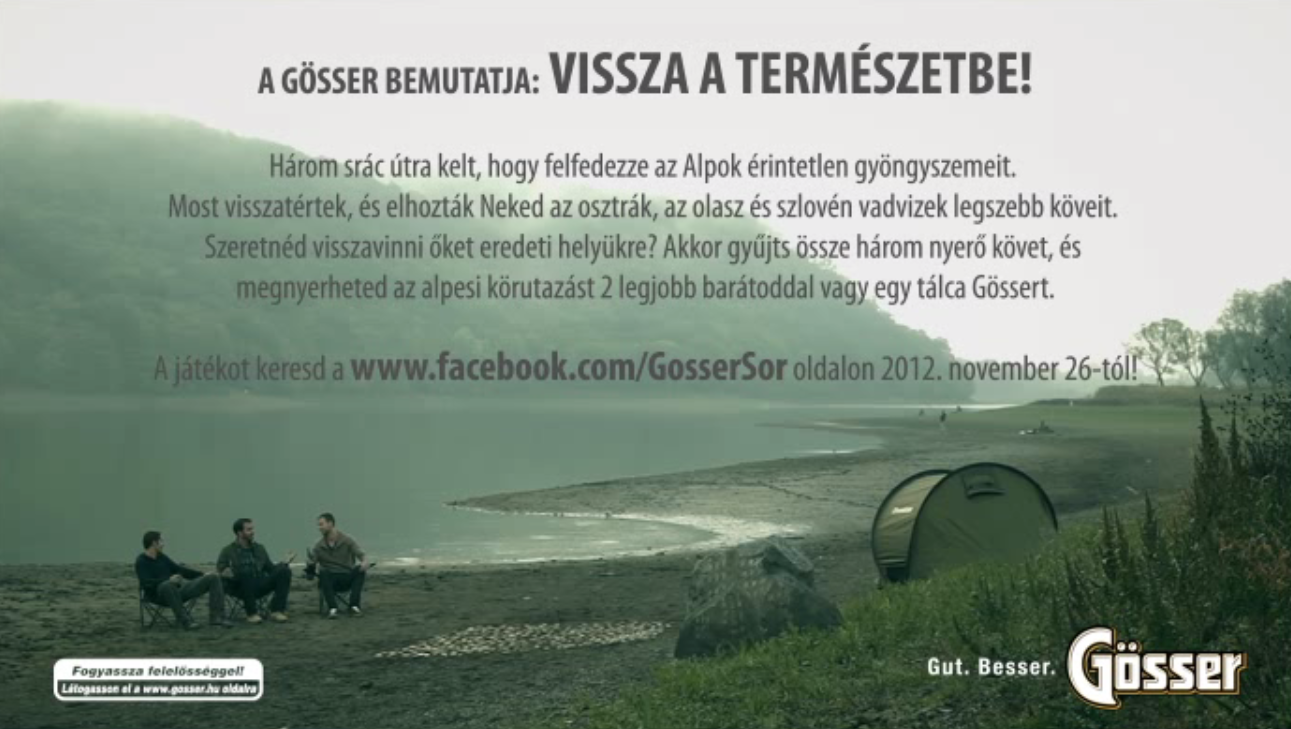 https://www.youtube.com/watch?v=1UQLdh45AT4
Vissza a természetbe! applikáció
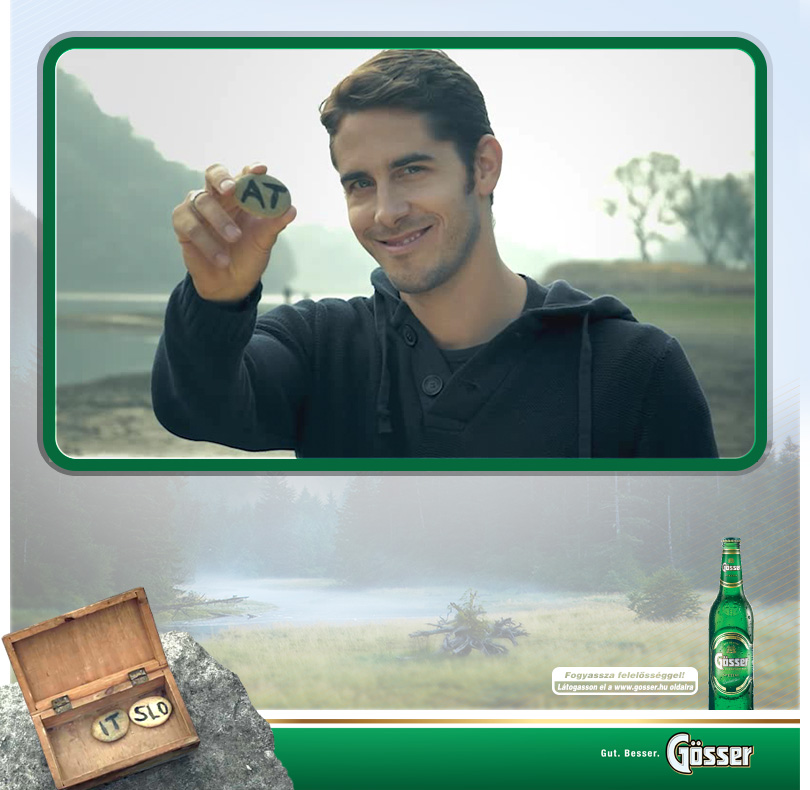 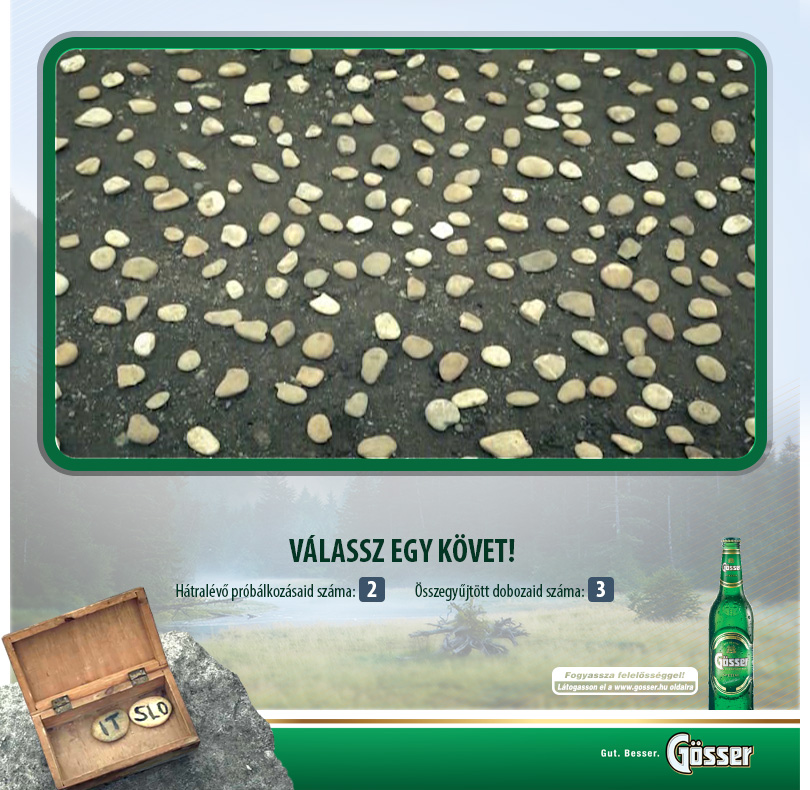 Vissza a természetbe! applikáció
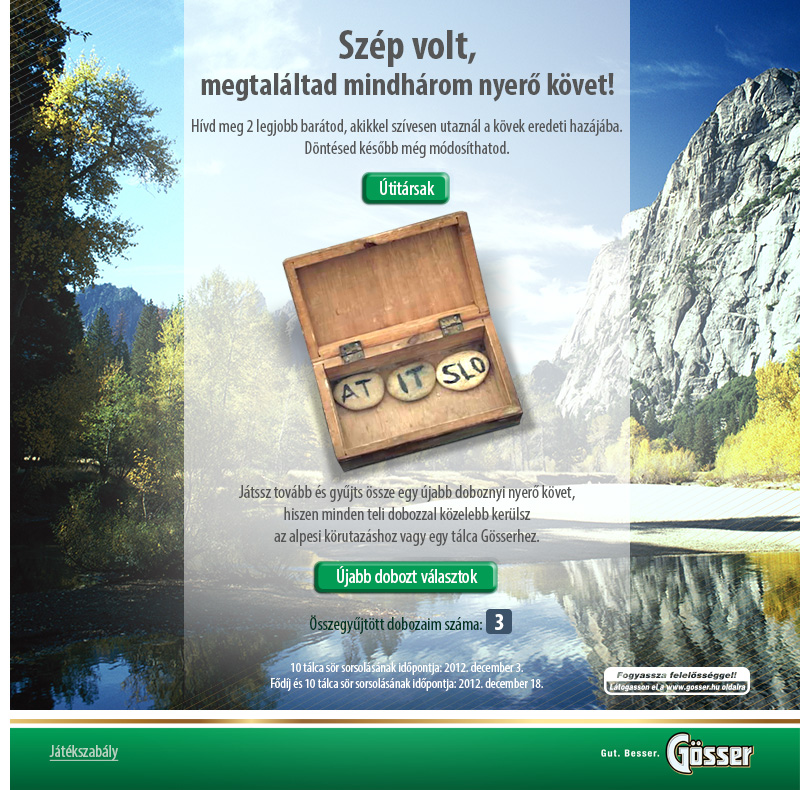 Eredmény: Valóban vissza a természetbe!
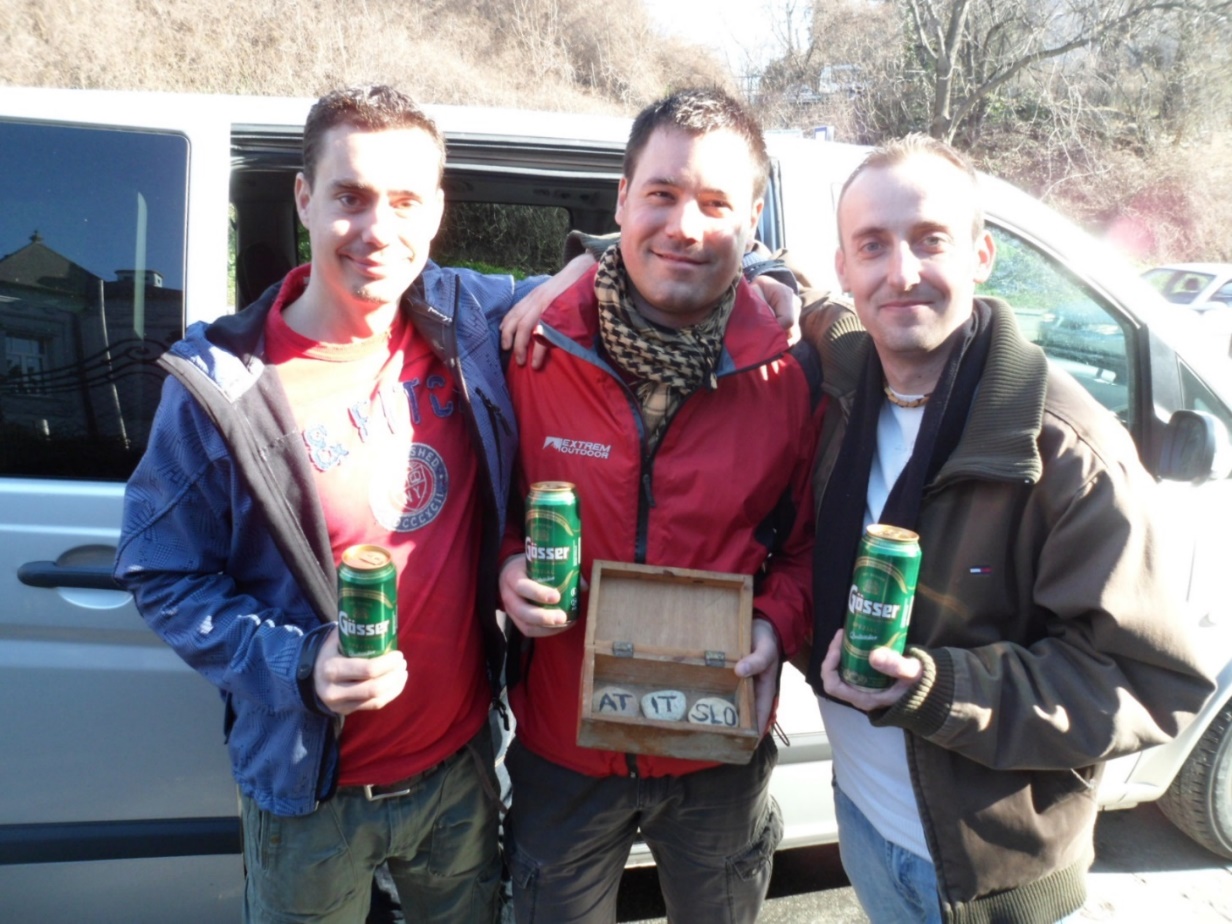 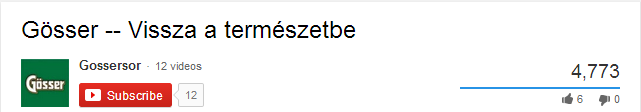 https://www.youtube.com/watch?v=ihrbhCEtcHo
Támogatás – videóbannerek social panellel
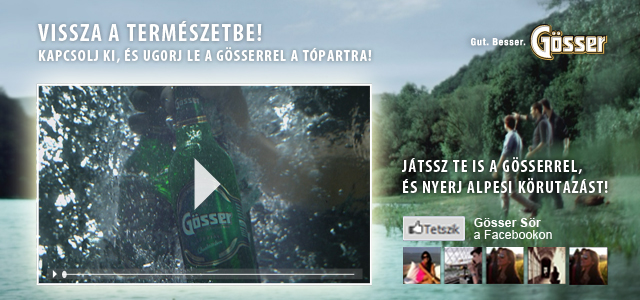 KÉRDÉSEK
Gyakornoki lehetőség az MEC-nél!
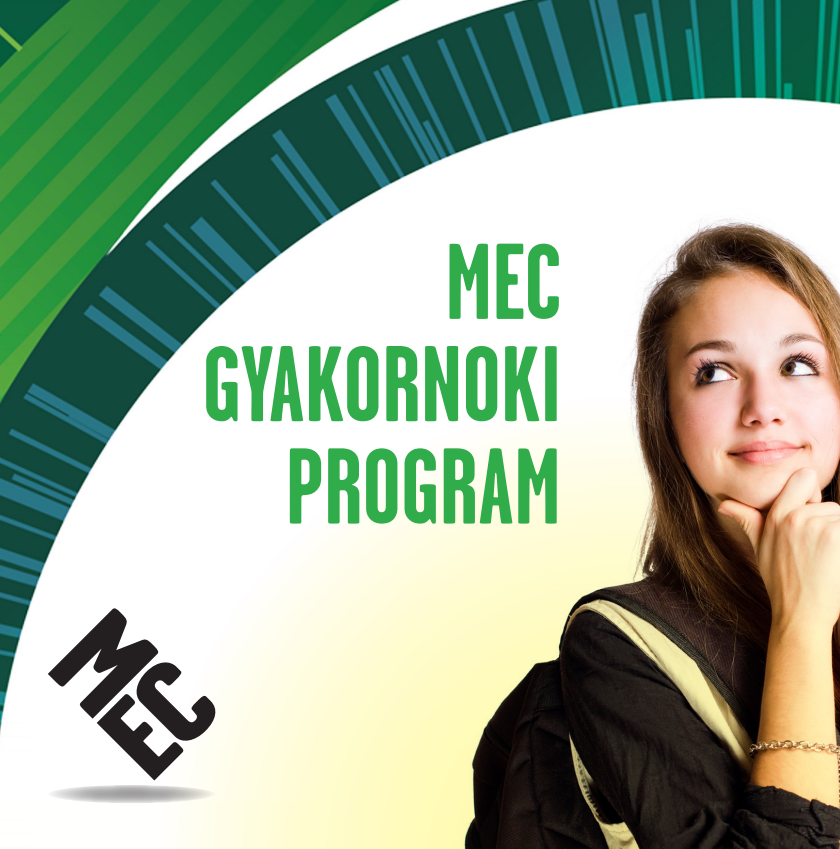 Köszönjük a figyelmet!
Balogh Renáta
ACG
balogh.renata@acg.hu

Ihász Ingrid
MEC
ingrid.ihasz@mecglobal.com